ireland
Éire or Poblacht na hÉireann
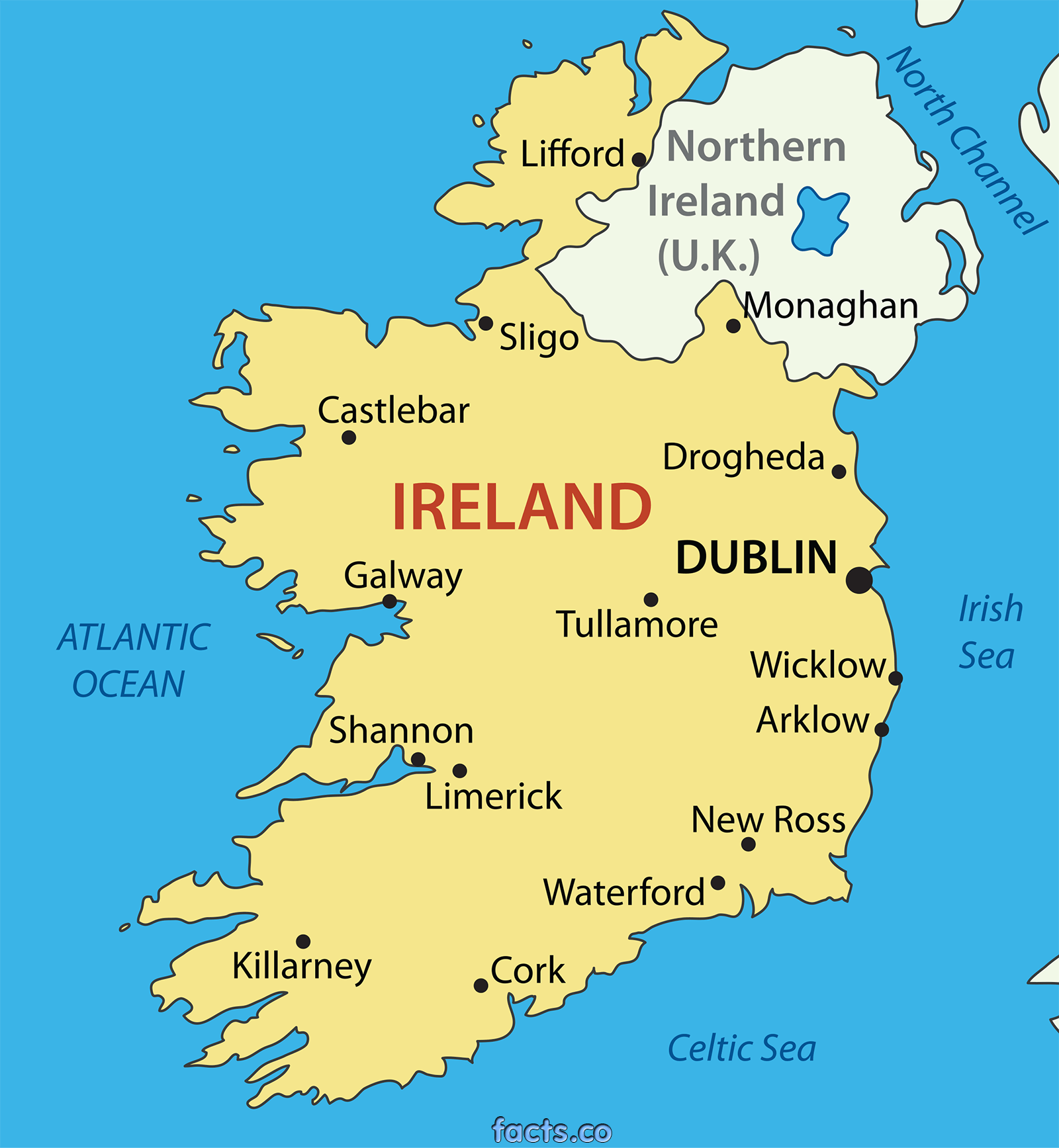 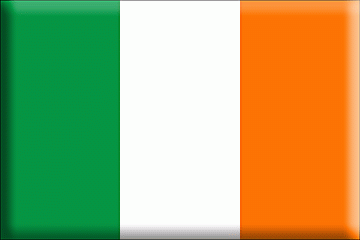 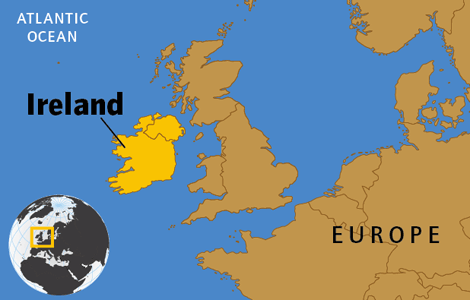 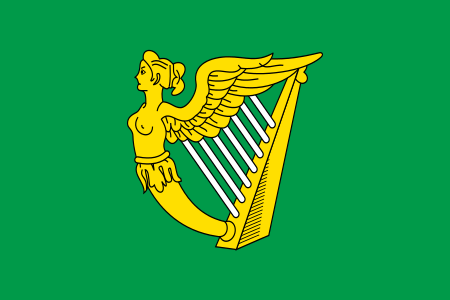 About five-sixths of the island of Ireland
Northern Ireland to the north & east, Atlantic to the north & west, Celtic Sea to the south, Saint George’s Channel to the south-east & Irish Sea to the east
70,280 km2, 4.6 million people
Dublin 
7.5 million foreign tourists
nature
Emerald Island – rural greenery & natural beauty
West – hills, mountains & rugged cliffs (islands, peninsulas, headlands & bays)
Centre – lowlands covered with areas of bogland & lakes
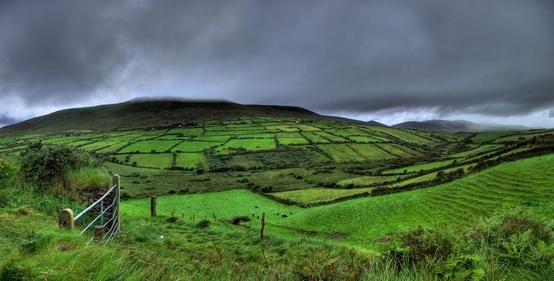 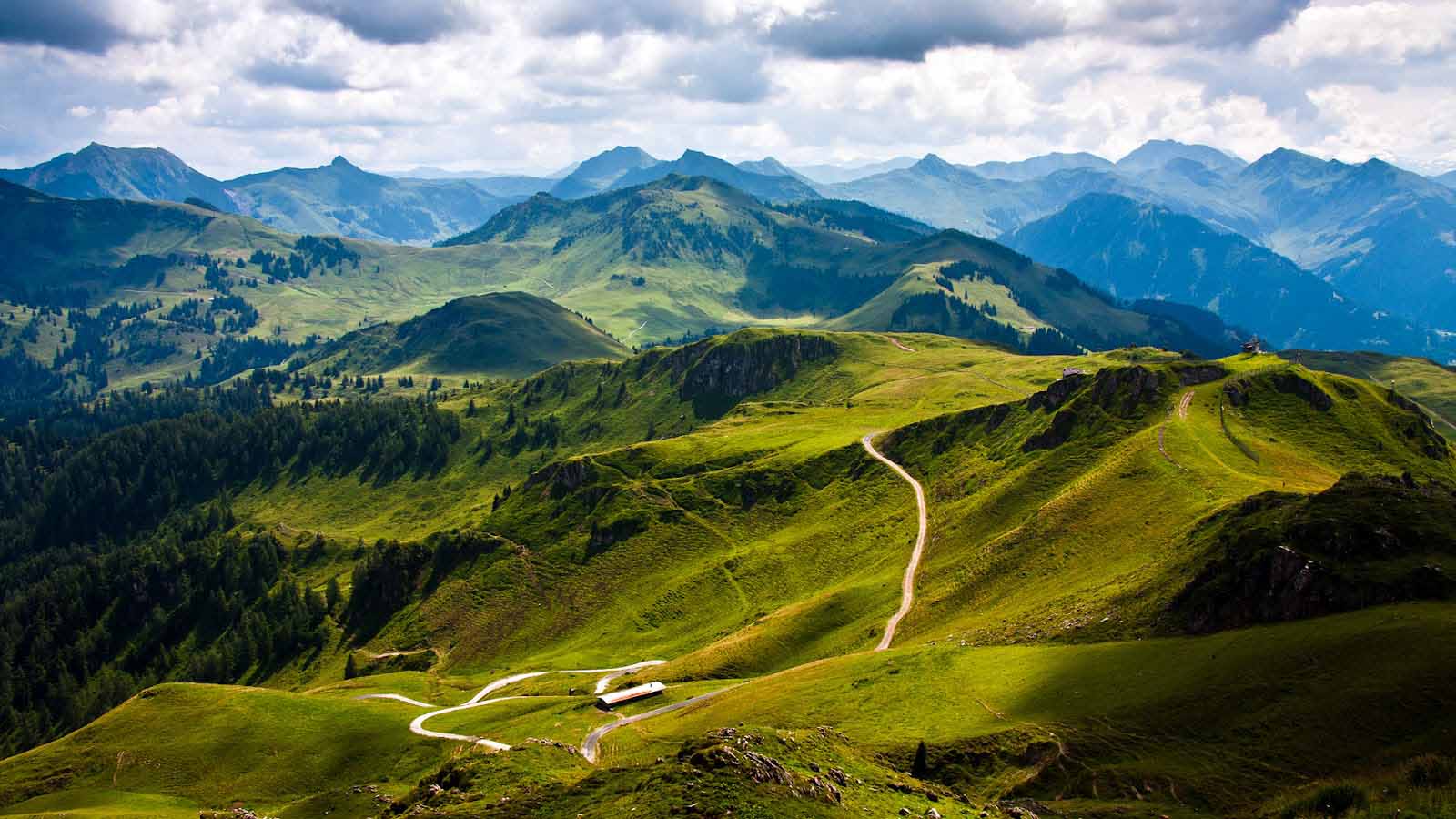 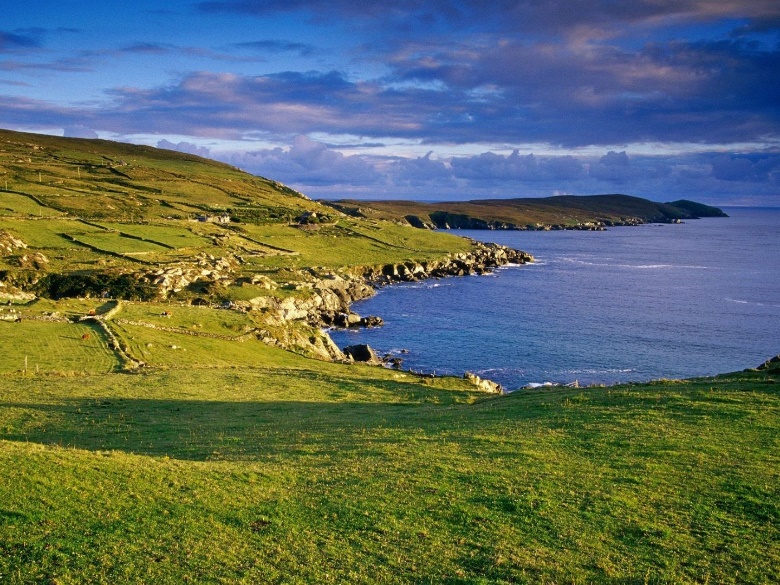 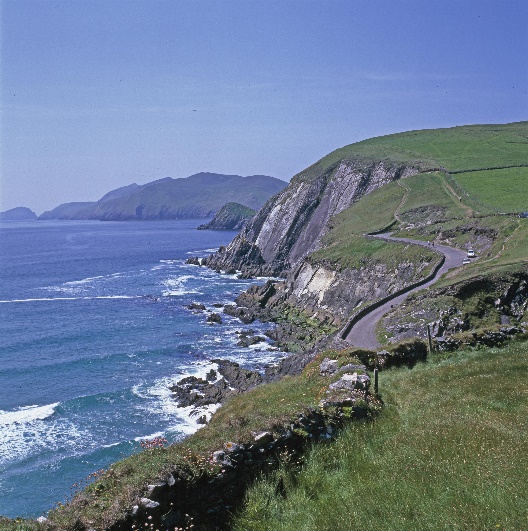 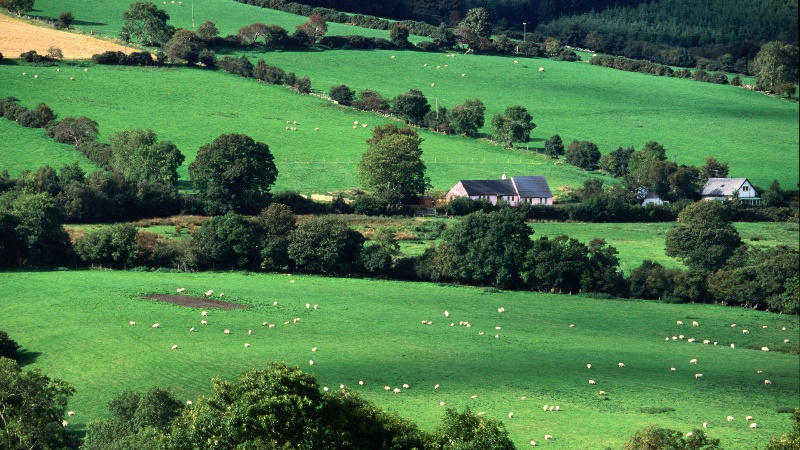 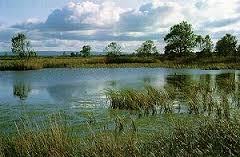 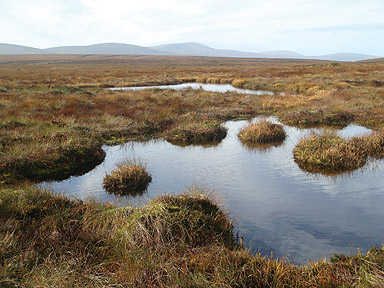 Tourist attractions
Wealth of structures from Neolithic period
Thatched-roof cottages (roof built with dry vegetation – straw, heather)
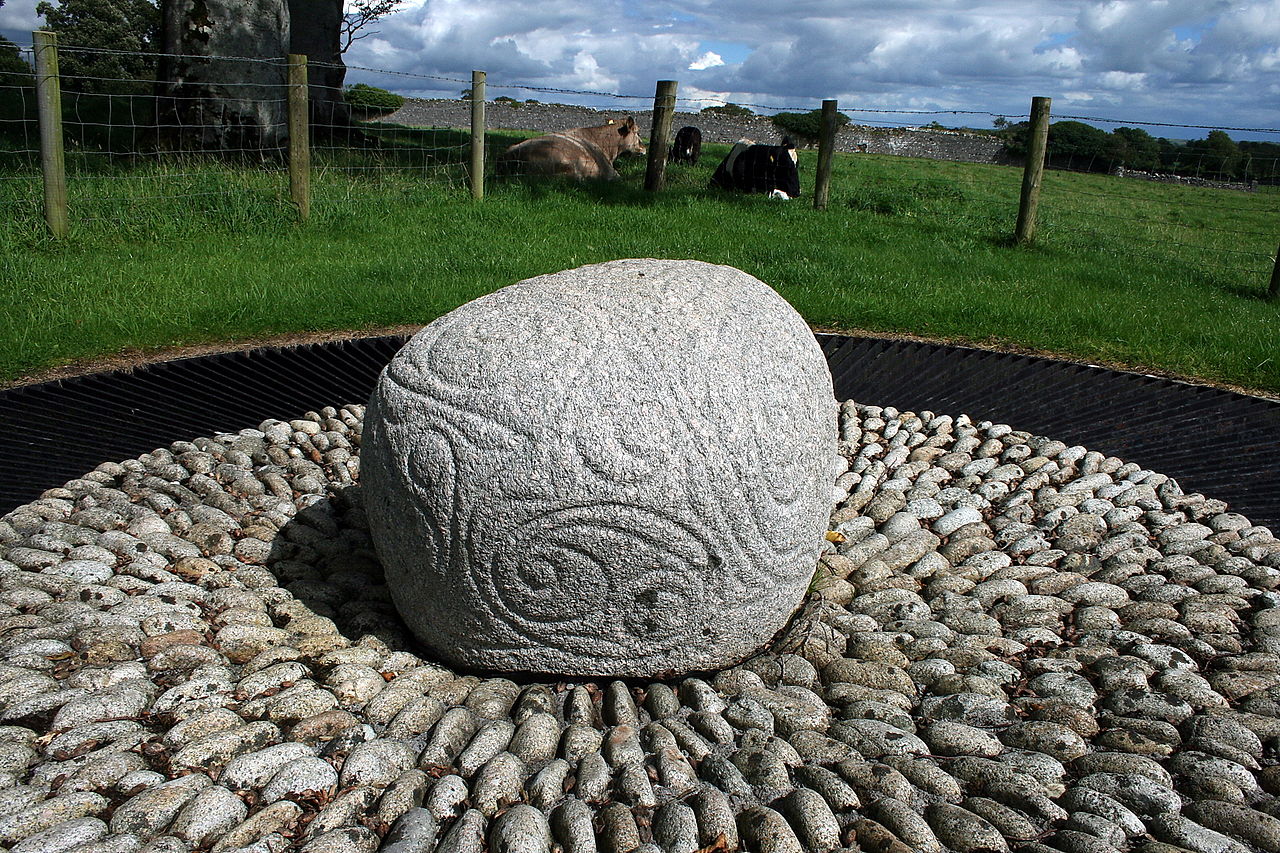 Castlestrange stone (granite boulder decorated with flowing spirals, 500BC)
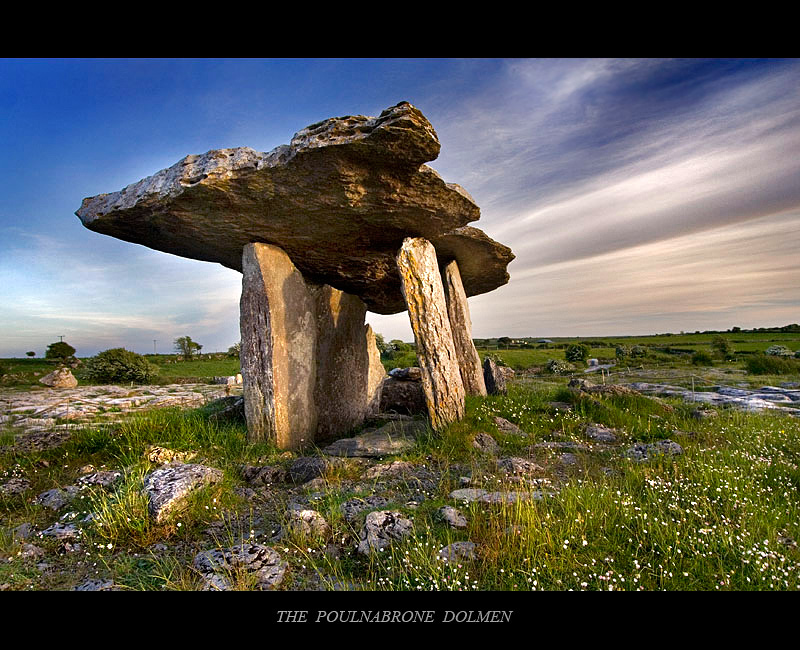 Poulnabrone dolmen (portal tomb)
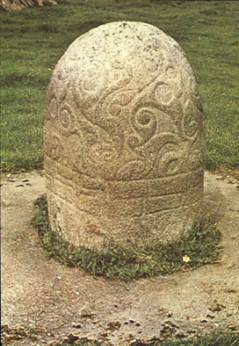 Turoe stone (granite, decorated Celtic style)
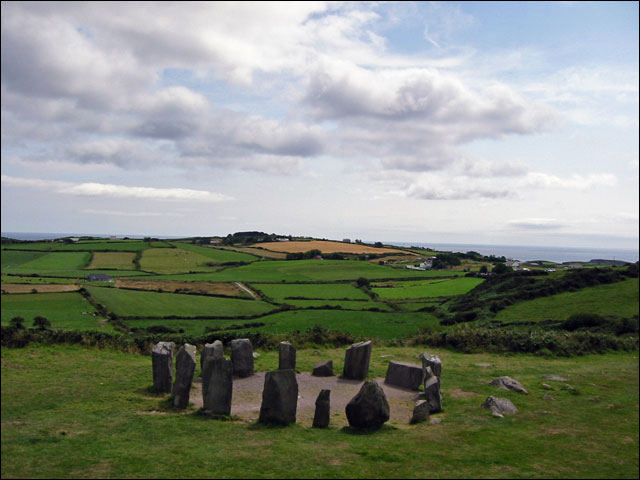 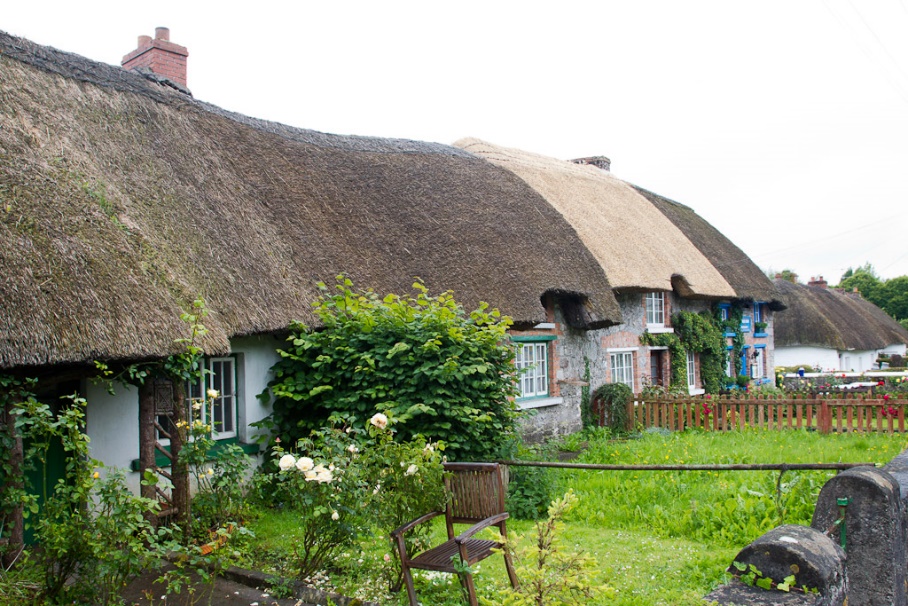 Dromberg stone circle
Tourist attractions
Christianity – monastic houses 
Franciscans – numerous abbeys
Gothic cathedrals – Saint Patrick’s in Dublin
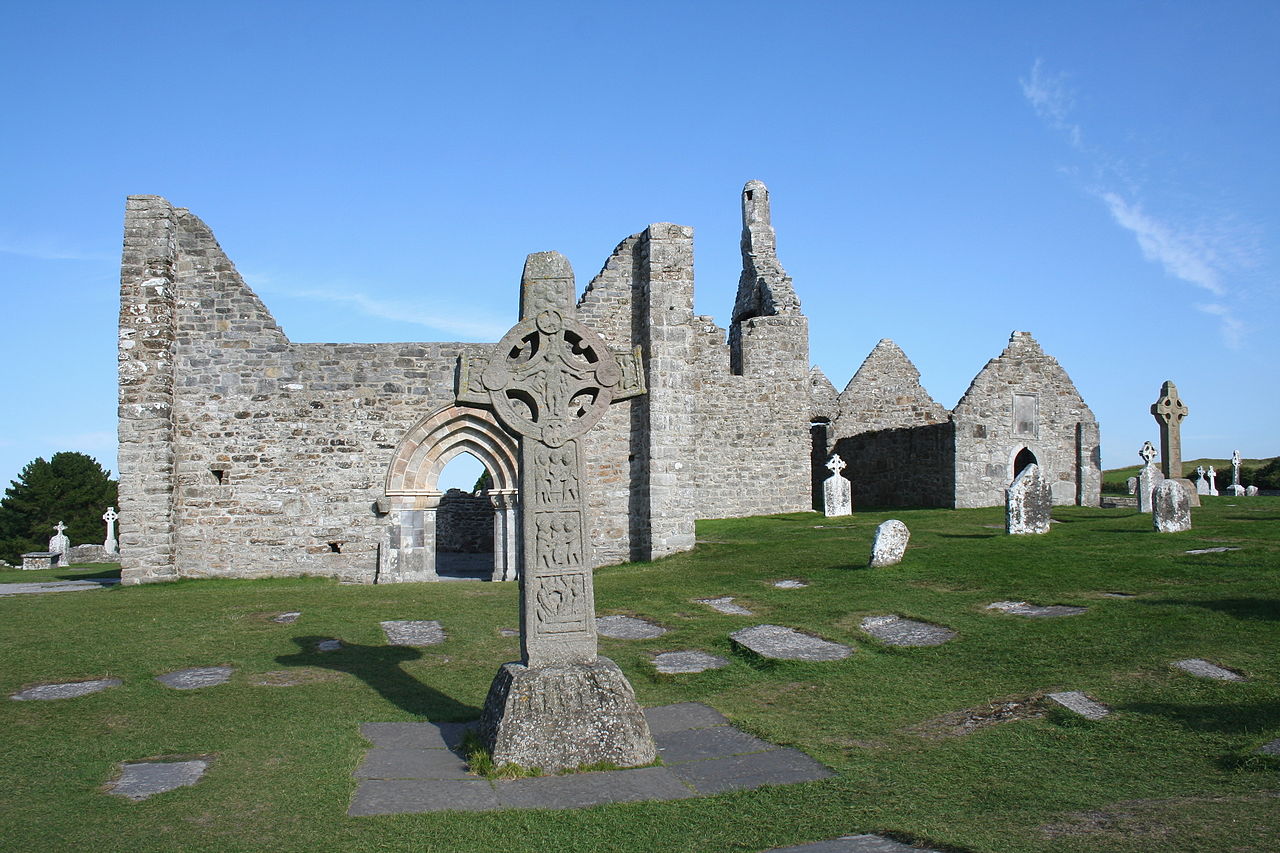 Clonmacnoise (6 c)
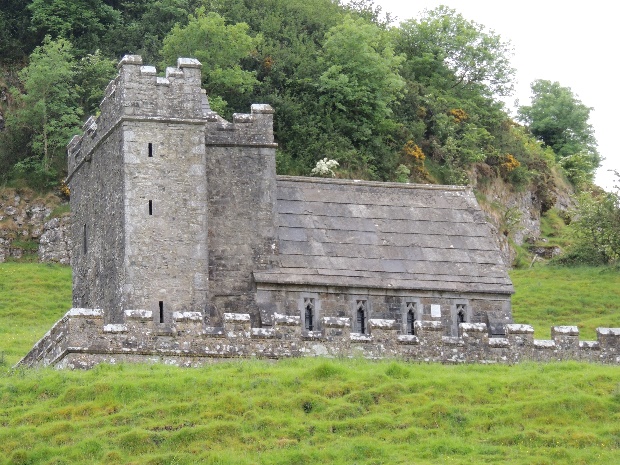 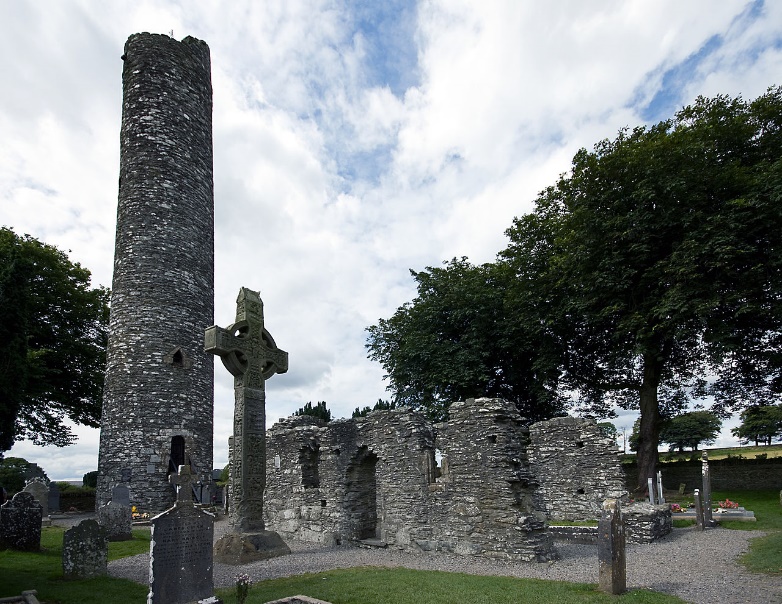 Monasterboice (5 c)
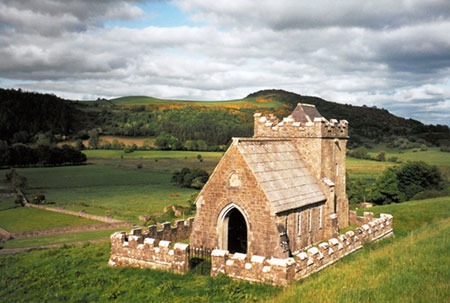 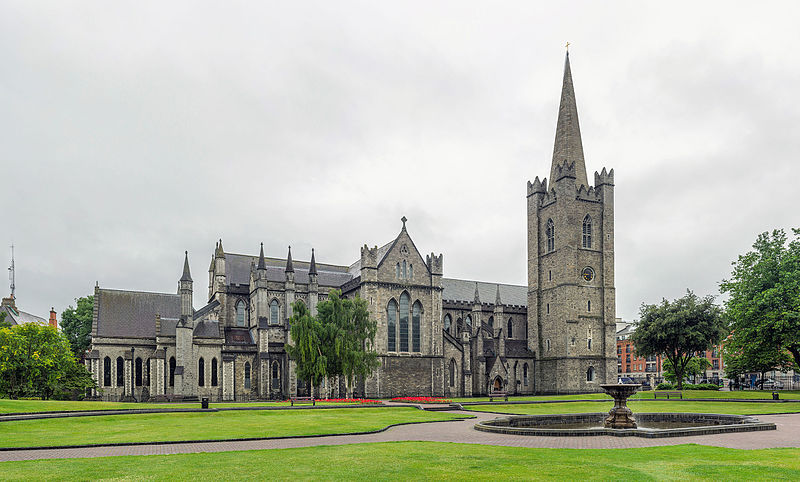 Saint Patric
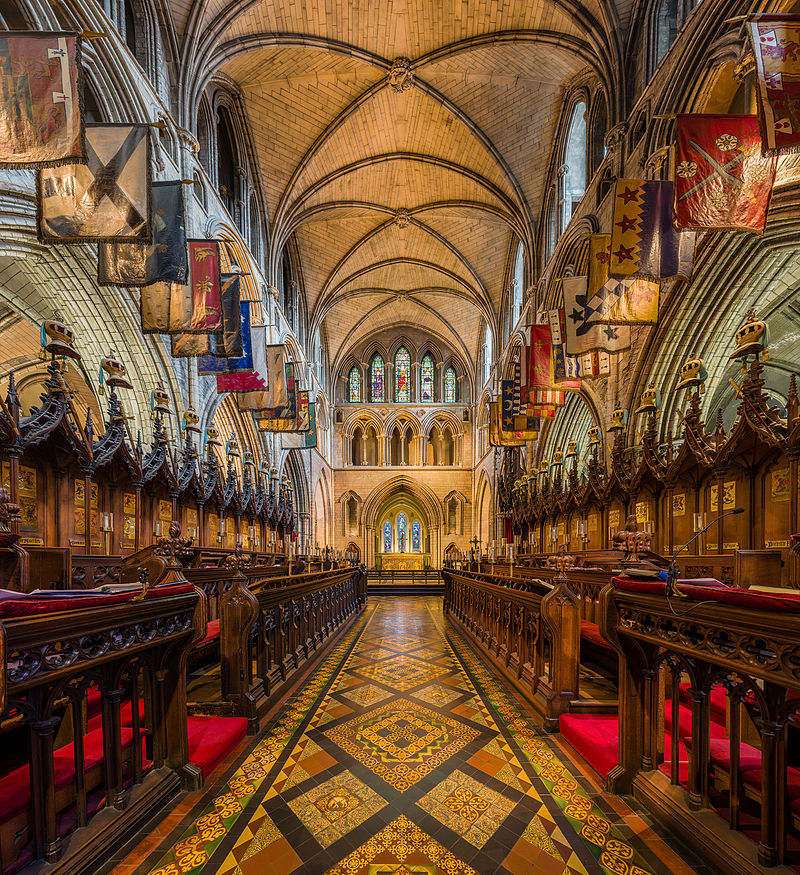 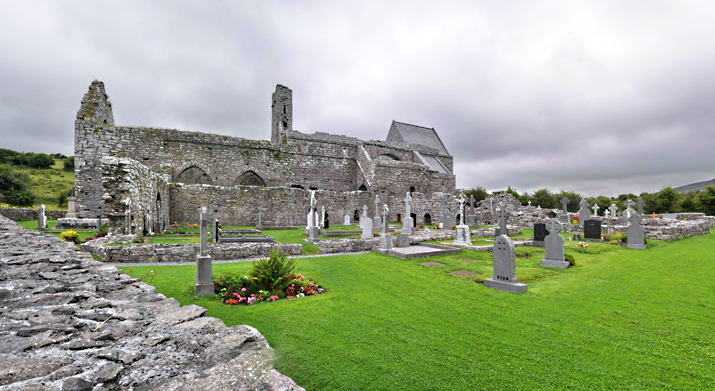 Tourist attractions
Surviving walled trading towns (Normans) – Drogheda & Youghal
Castles built by Normans – Dublin & Kilkenny
Tower houses – Bunratty castle (Gaelic & Norman aristocracy)
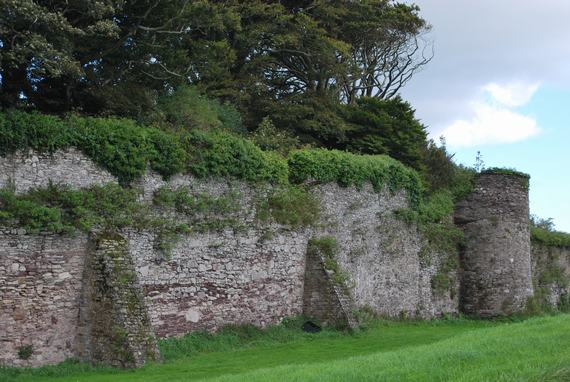 Youghal
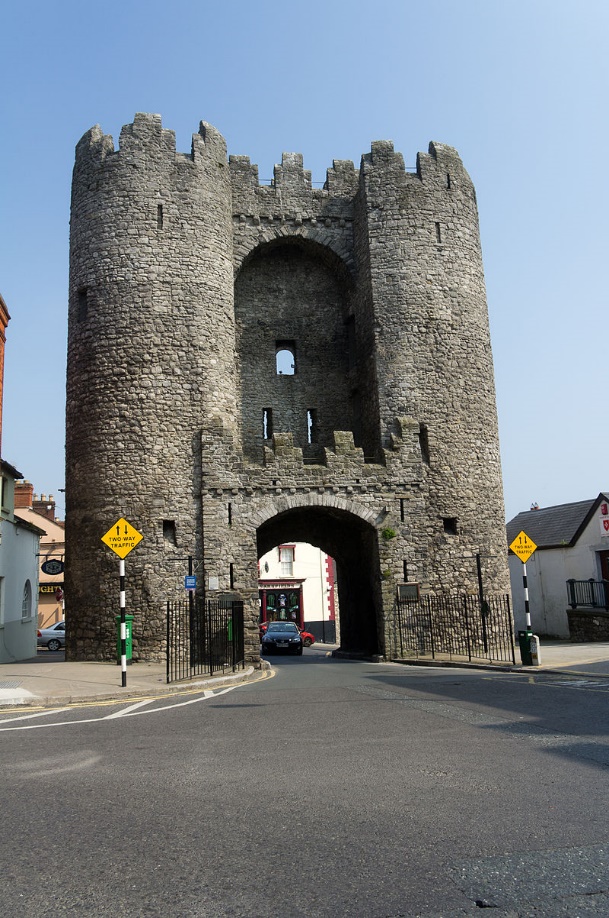 Drogheda
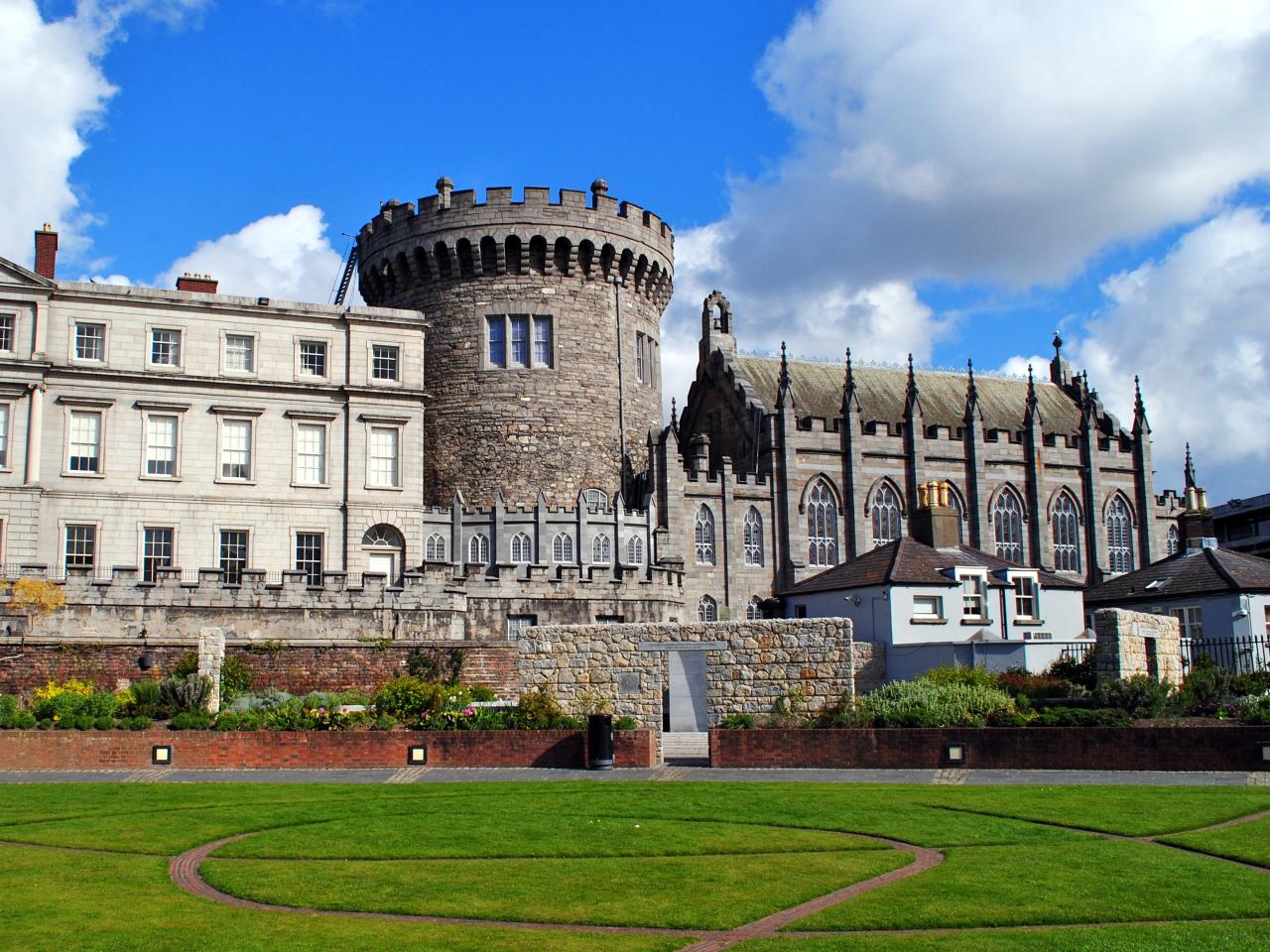 Dublin
Kilkenny
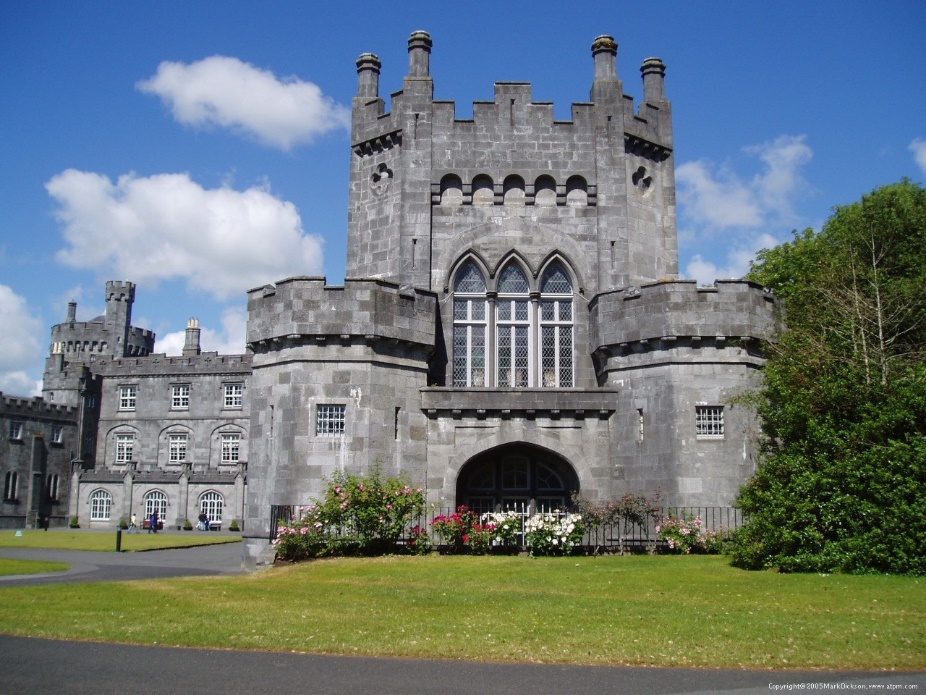 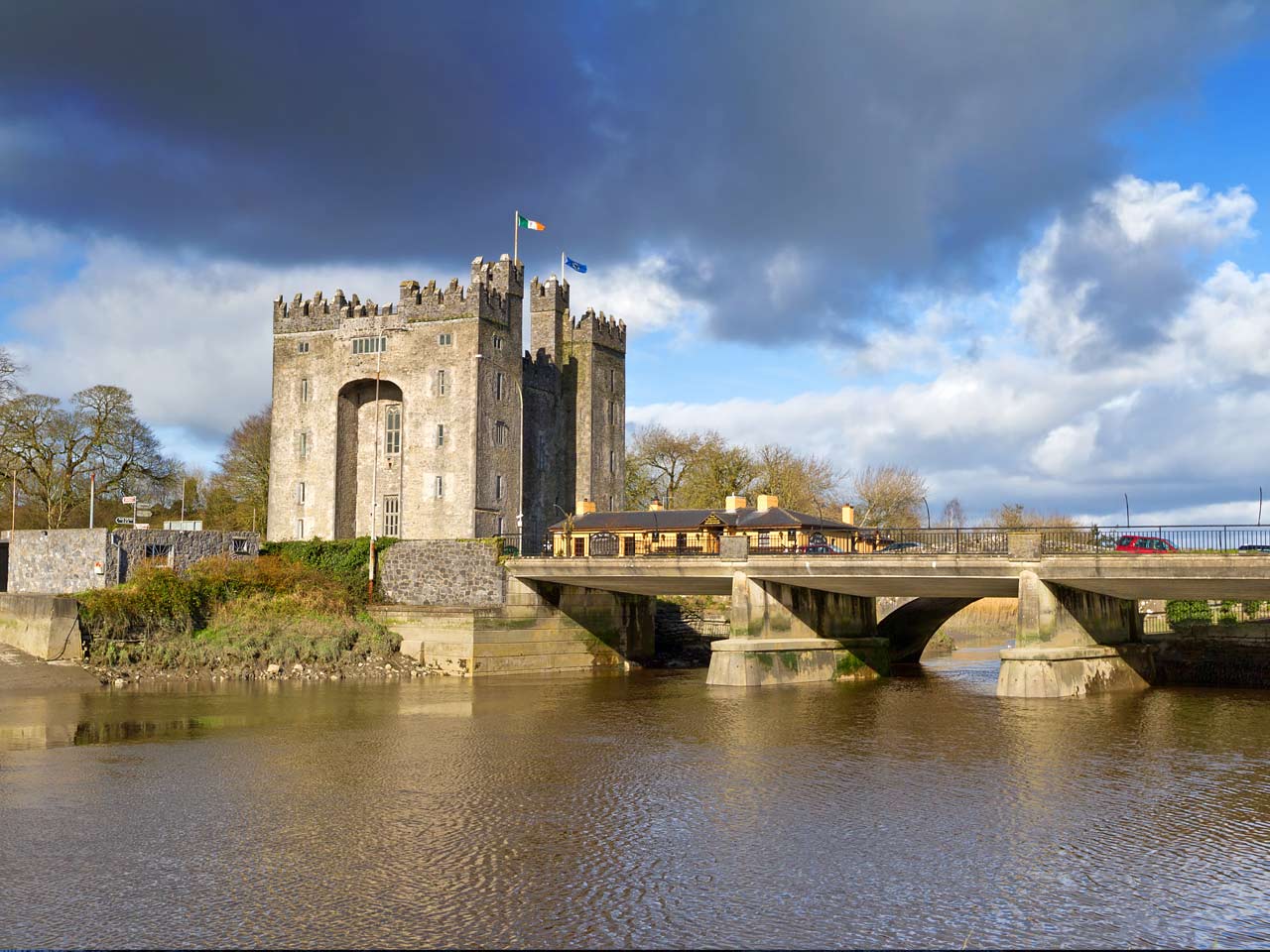 Bunratty
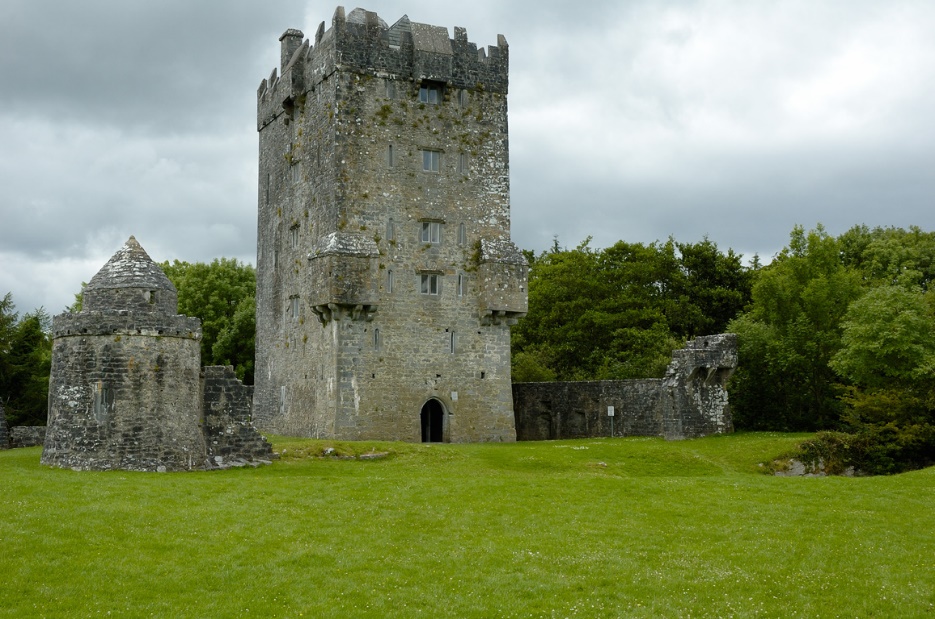 Aughnanure
Dublin
Vikings – 840s, gained by British – 1171, from 1800 Irish strived to gain independence, won in 1922
Christ Church Cathedral (11 century), Cathedral of Saint Patrick (1191)
Dublin Castle – massive stronghold (1204, Normans)
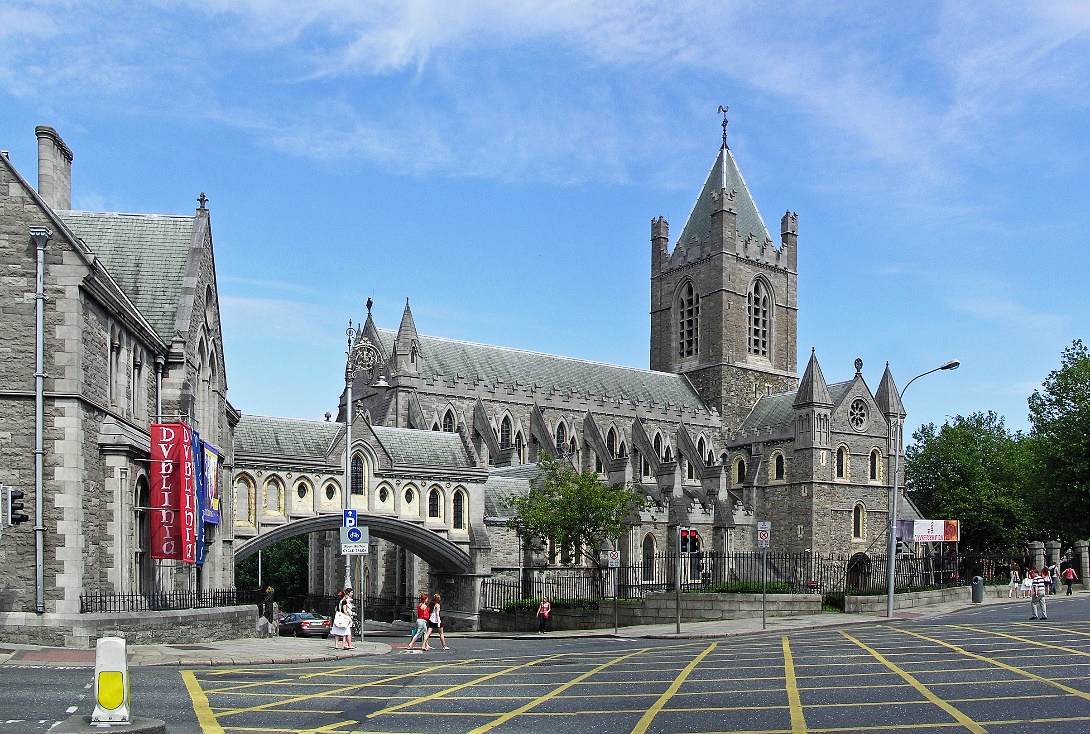 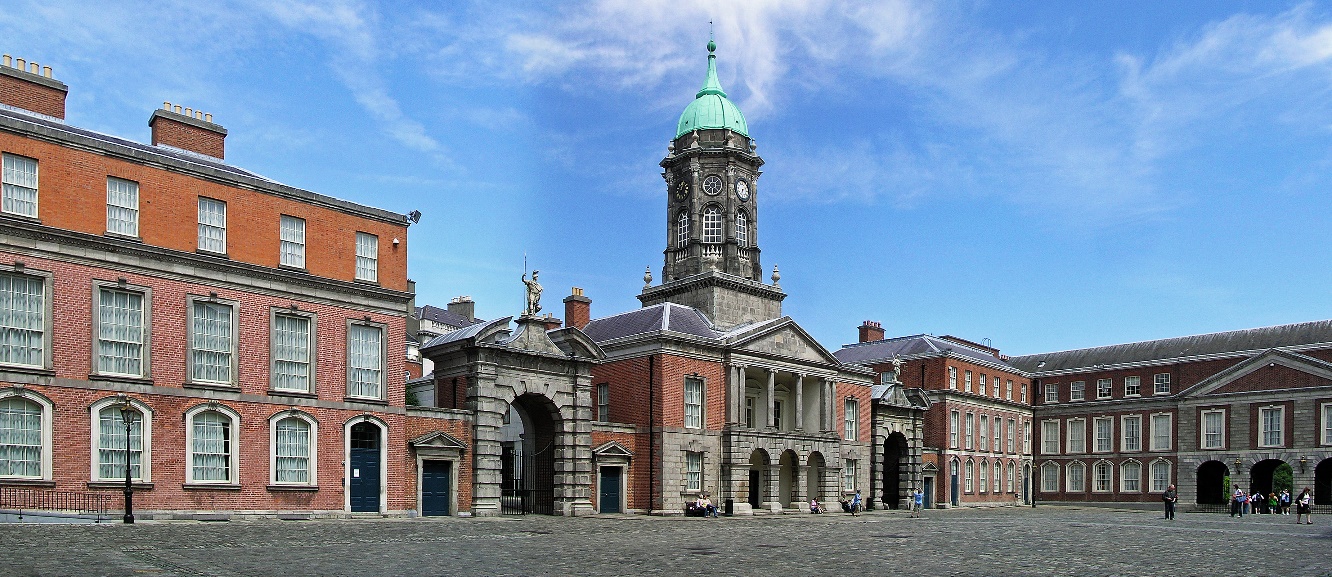 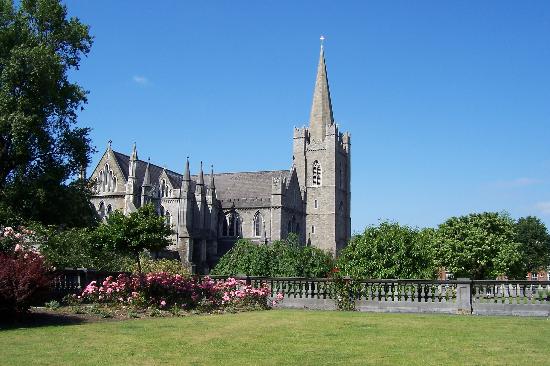 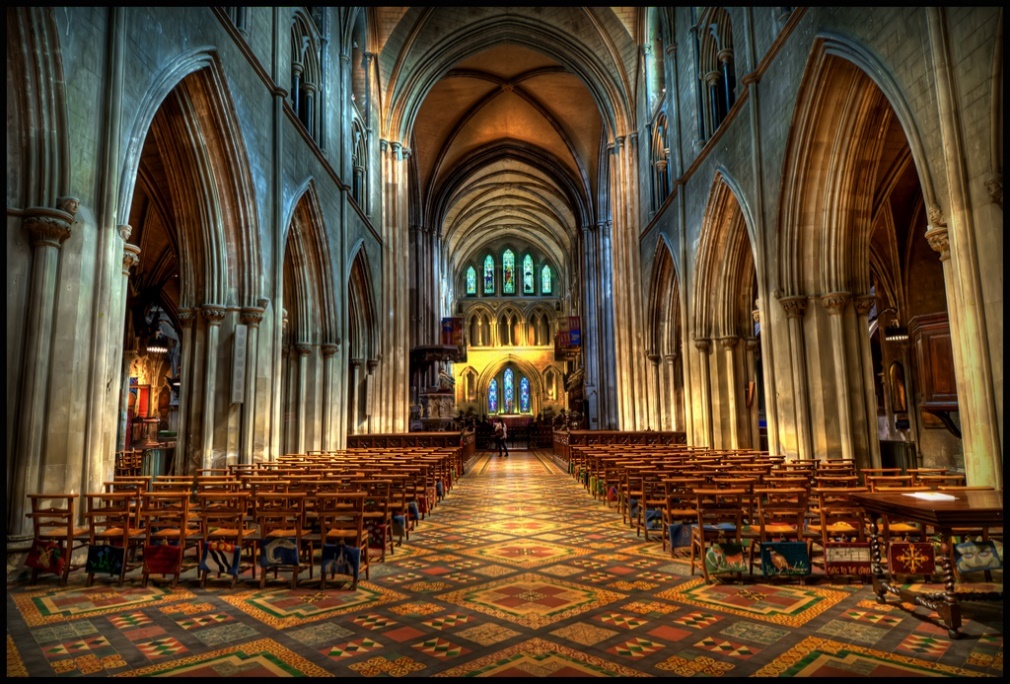 Dublin
Trinity College – Book of Kells (illustrated manuscript, Irish monks, app 800)
Merrion Square – Georgian garden square (Oscar Wilde)
National Museum (all archaeological objects found in Ireland)
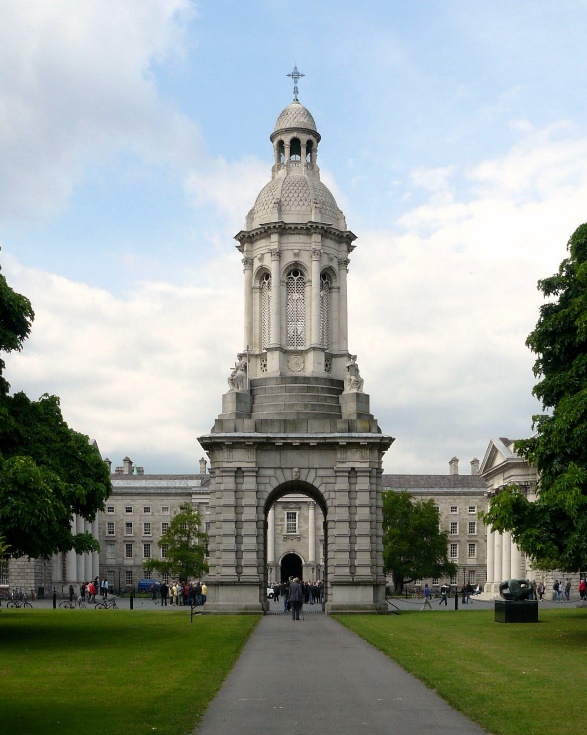 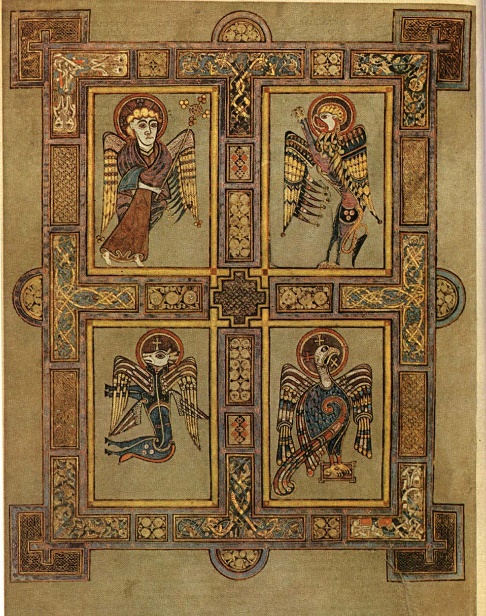 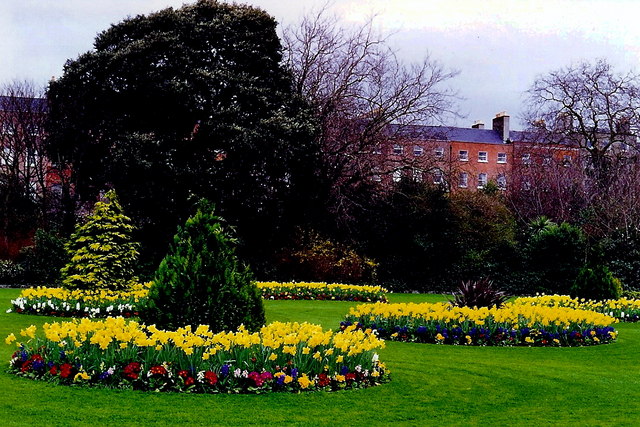 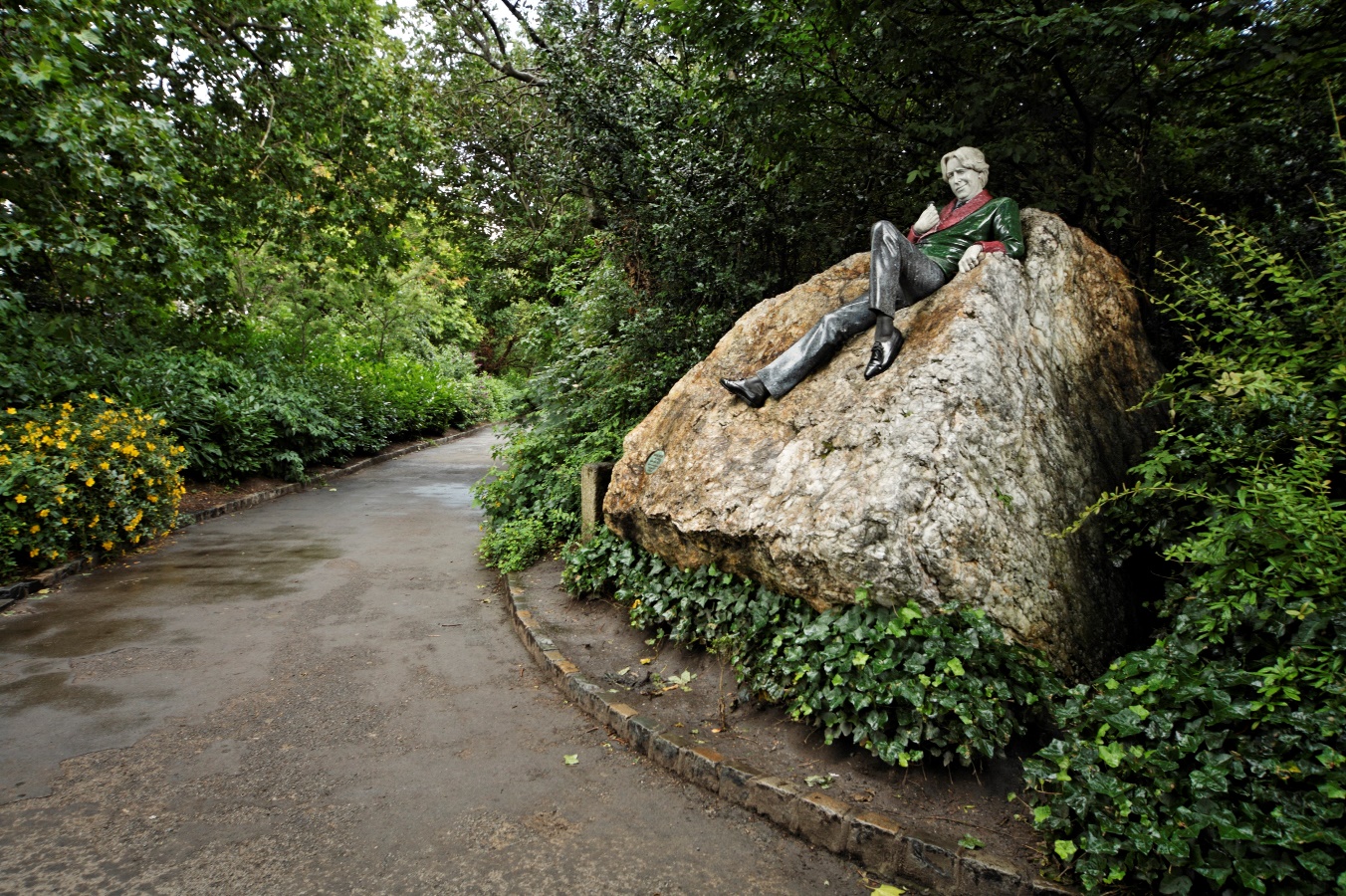 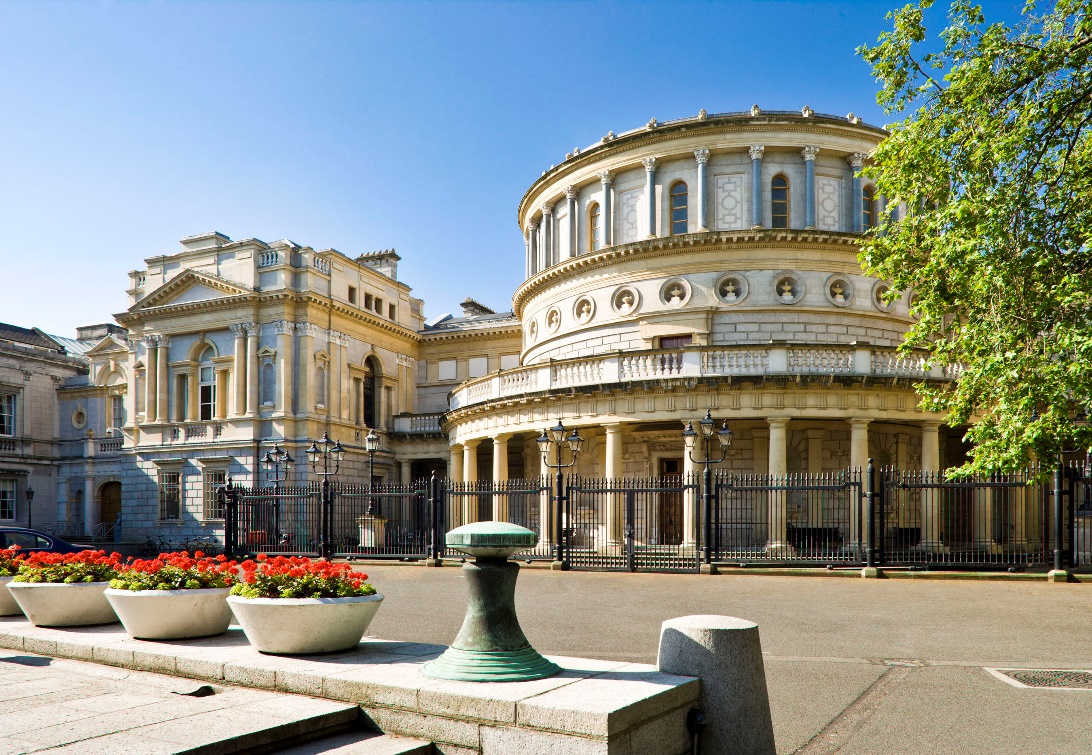 Aran islands
Archipelago of three small islands, largest Inis Mór – 12 by 3 kilometres
Unfertile, rocky → digging dirt from cracks & composting seaweed (greenery to lifeless rock)
Stone forts of Aengus & of Aonghasa, stone walls crisscross islands (1,600 kilometres, livestock) 
Scattered with early clocháns (dry-stone beehive huts from the early-Christian period)
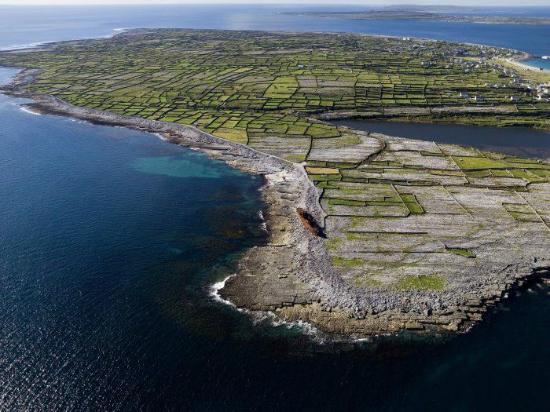 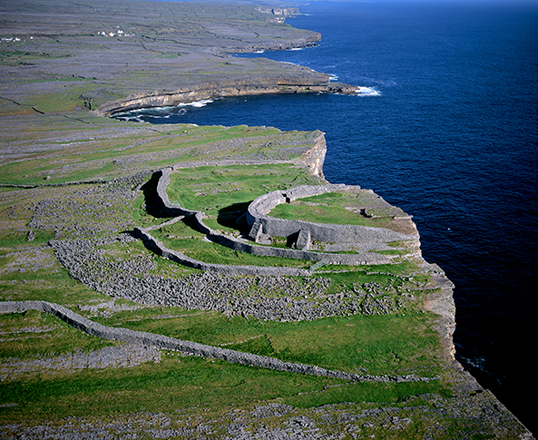 Fort of Aengus
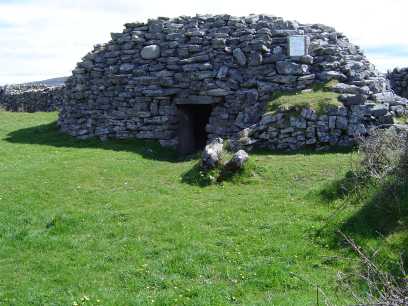 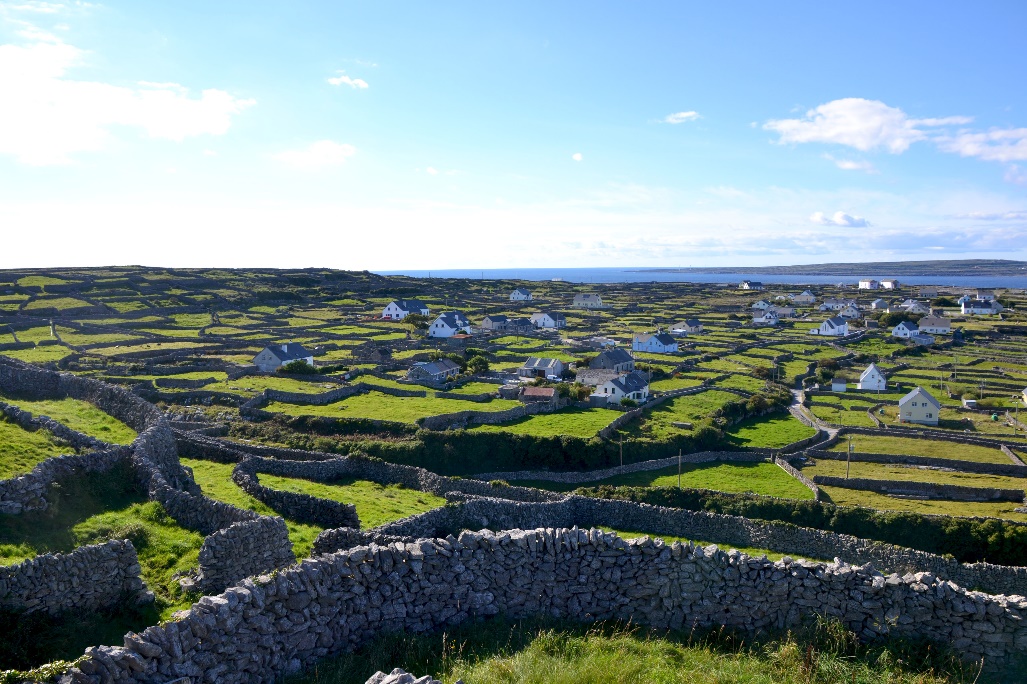 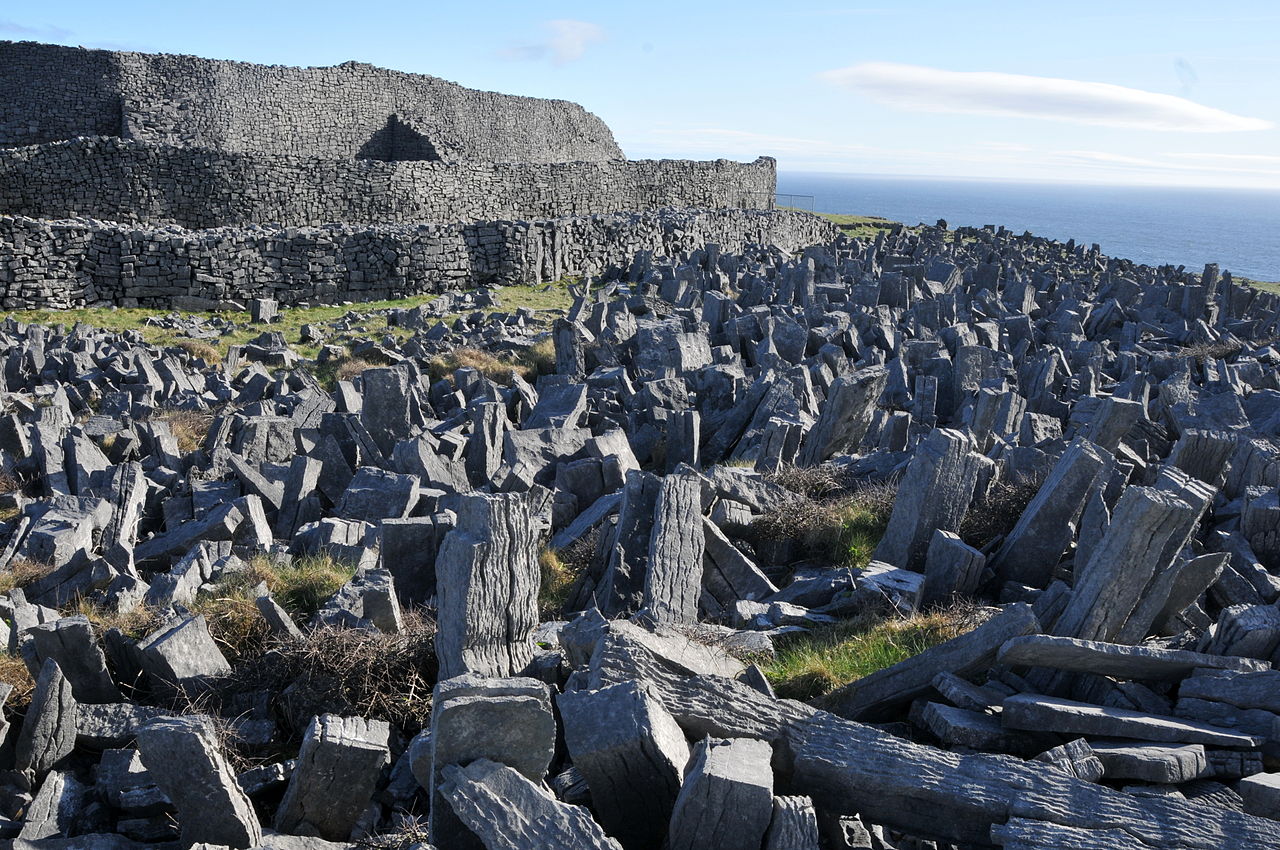 Fort of Aonghasa
Cliffs of moher
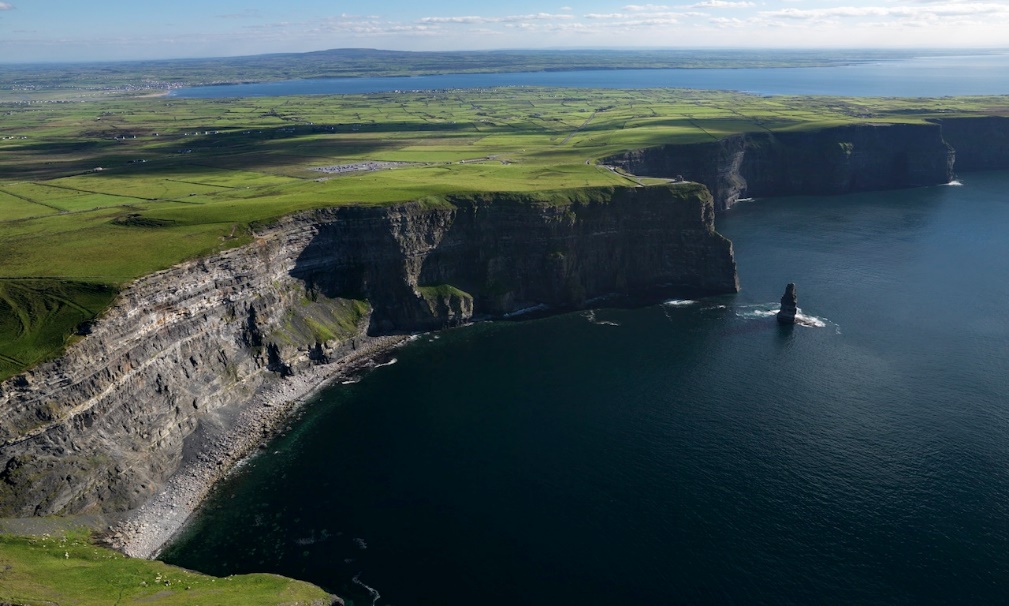 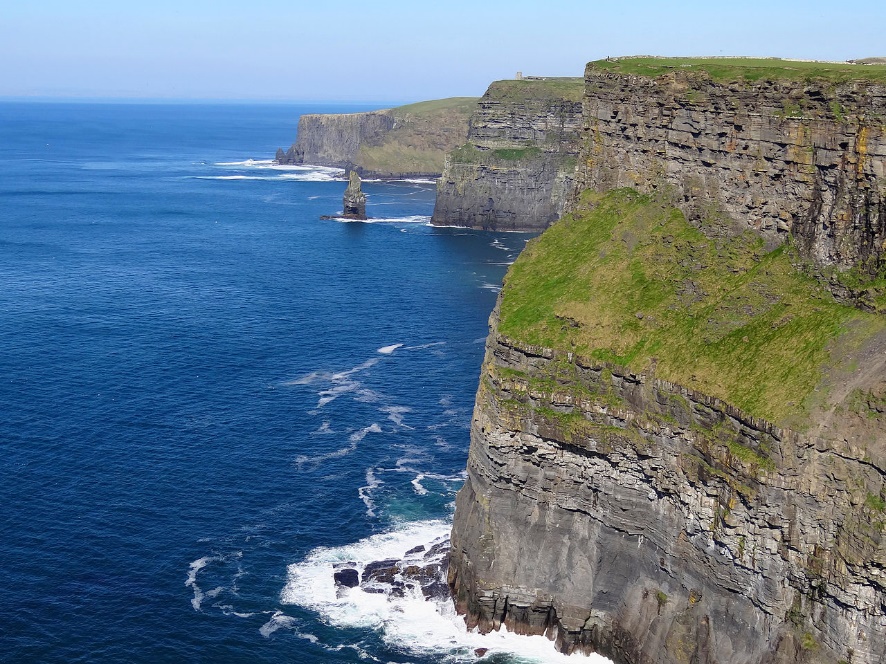 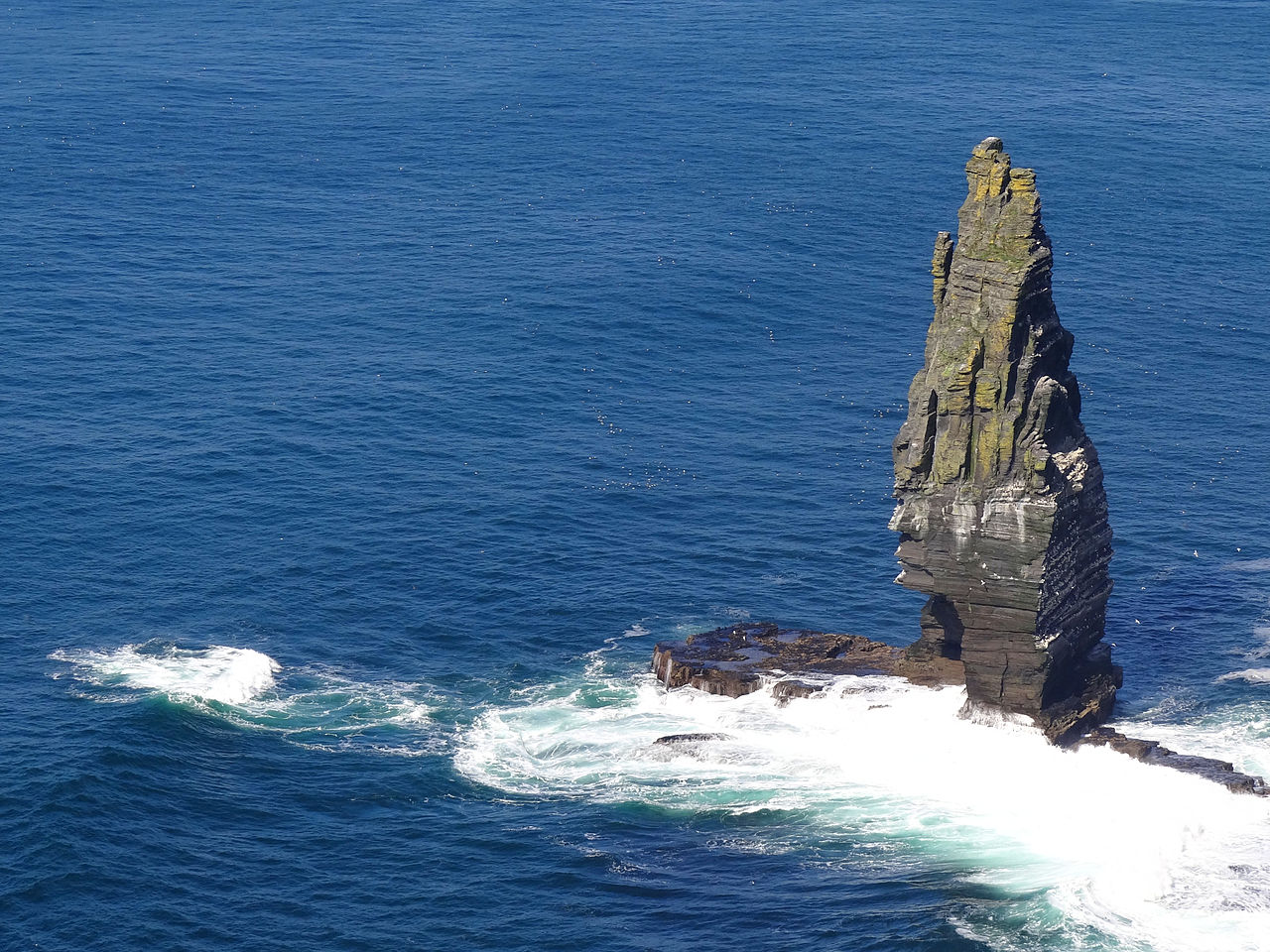 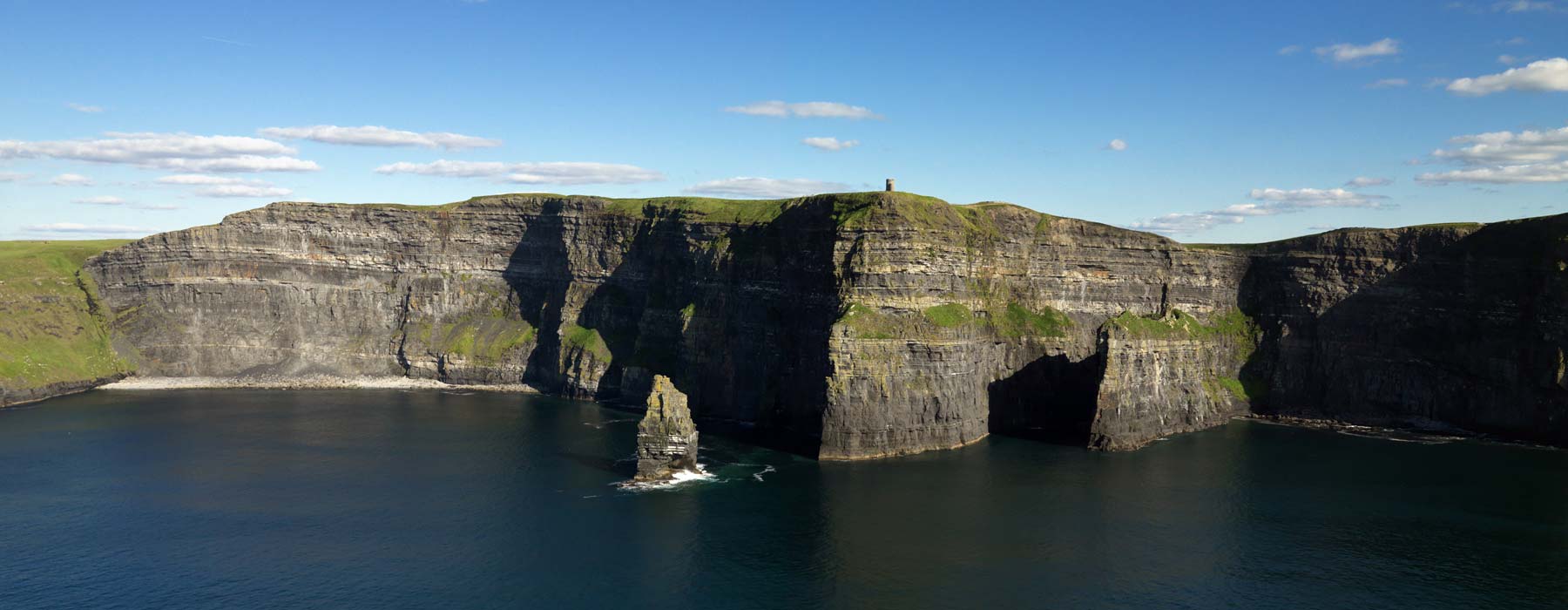 Ring of kerry
Typical Irish landscape with stunning scenery
Dramatic coastline, windswept cliffs, unspoilt beaches, blue lakes, green hills, rich flora & fauna
Ancient monuments, romantic castles, outstanding gardens, colourful towns & villages
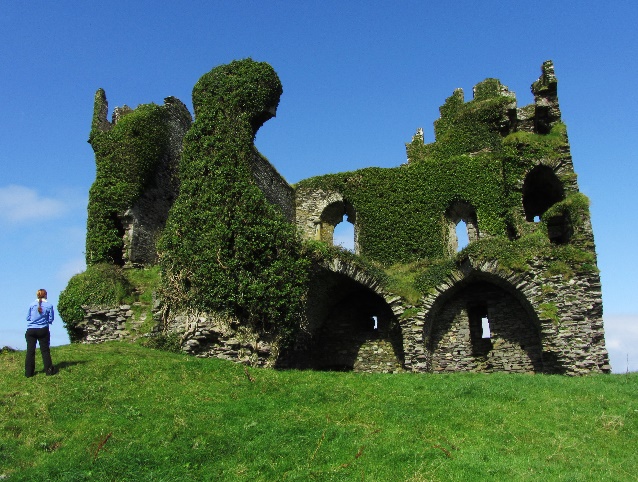 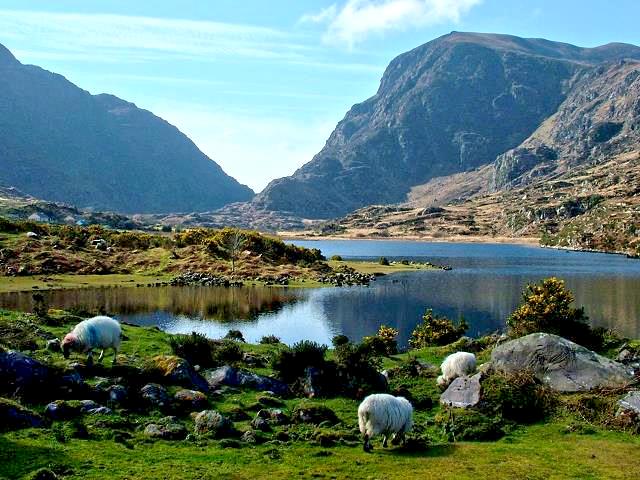 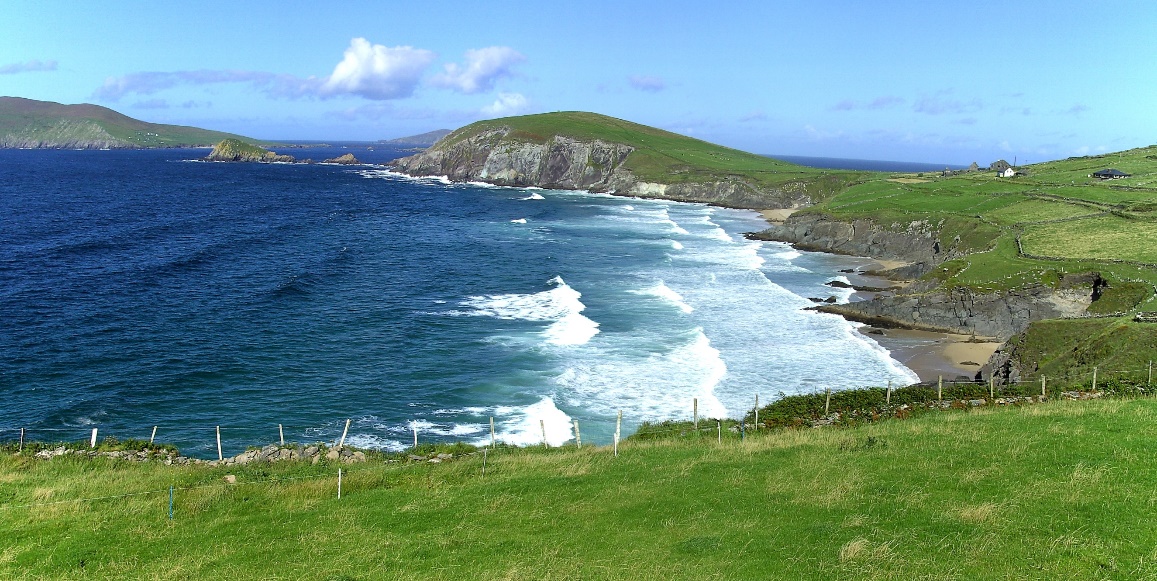 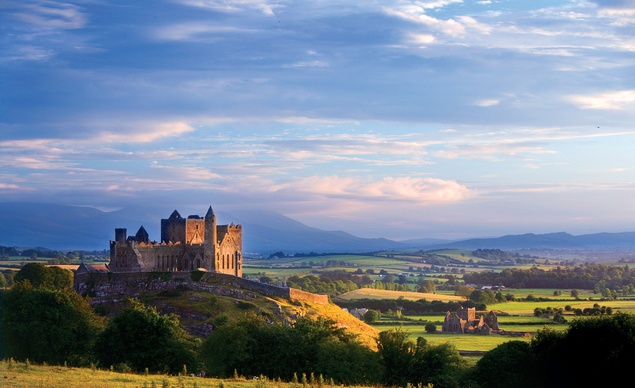 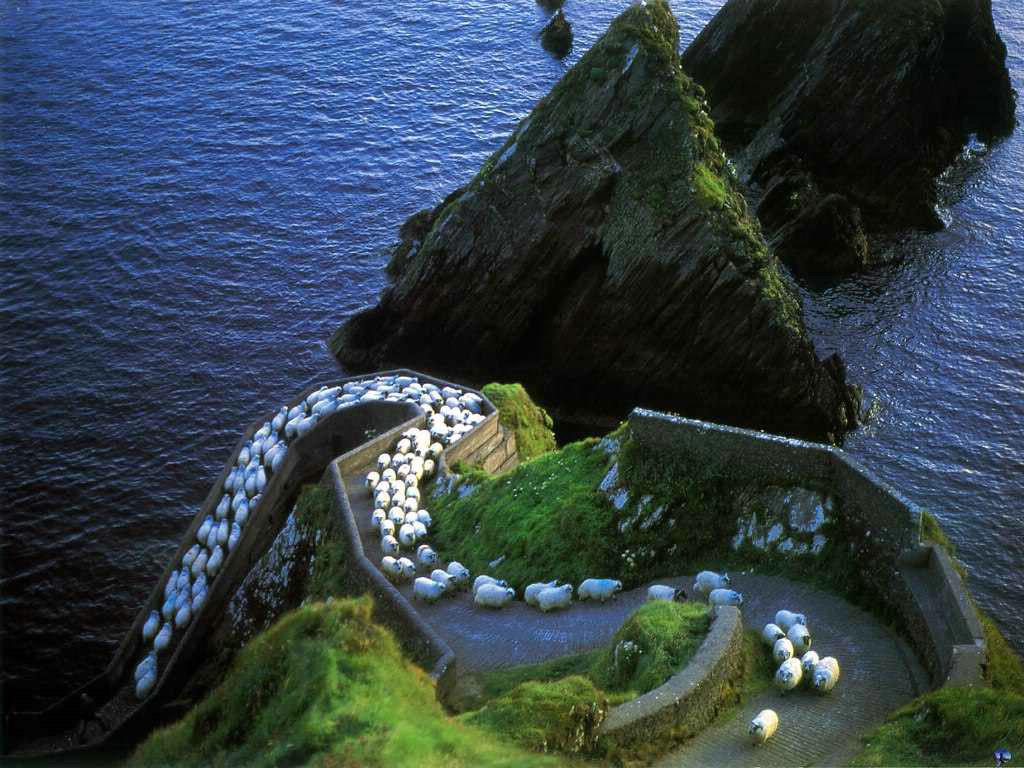 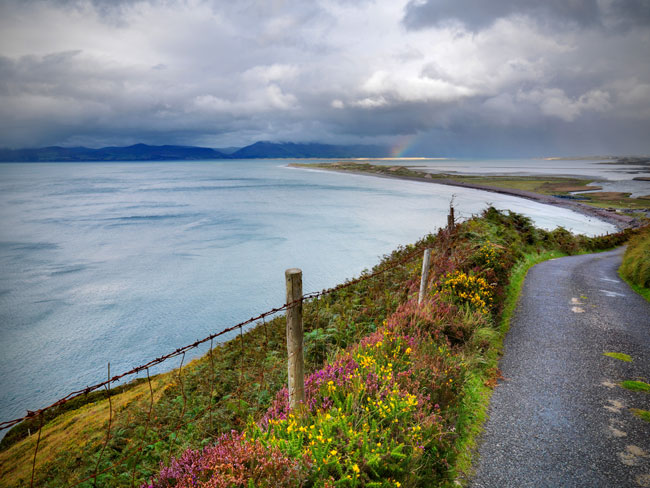 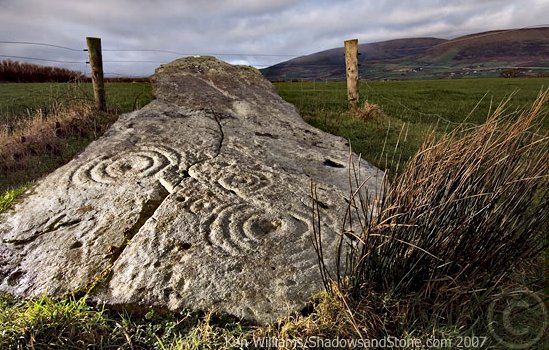 Blarney castle
Originally timber house, replaced by stone fortification (12 century), destroyed (1440s)
Medieval stronghold (15 century, abandoned in 1690)
Romantic partial ruin, some rooms & battlements accessible
Extensive gardens incl poisonous garden (poisonous plants – mandrake, opium, cannabis)
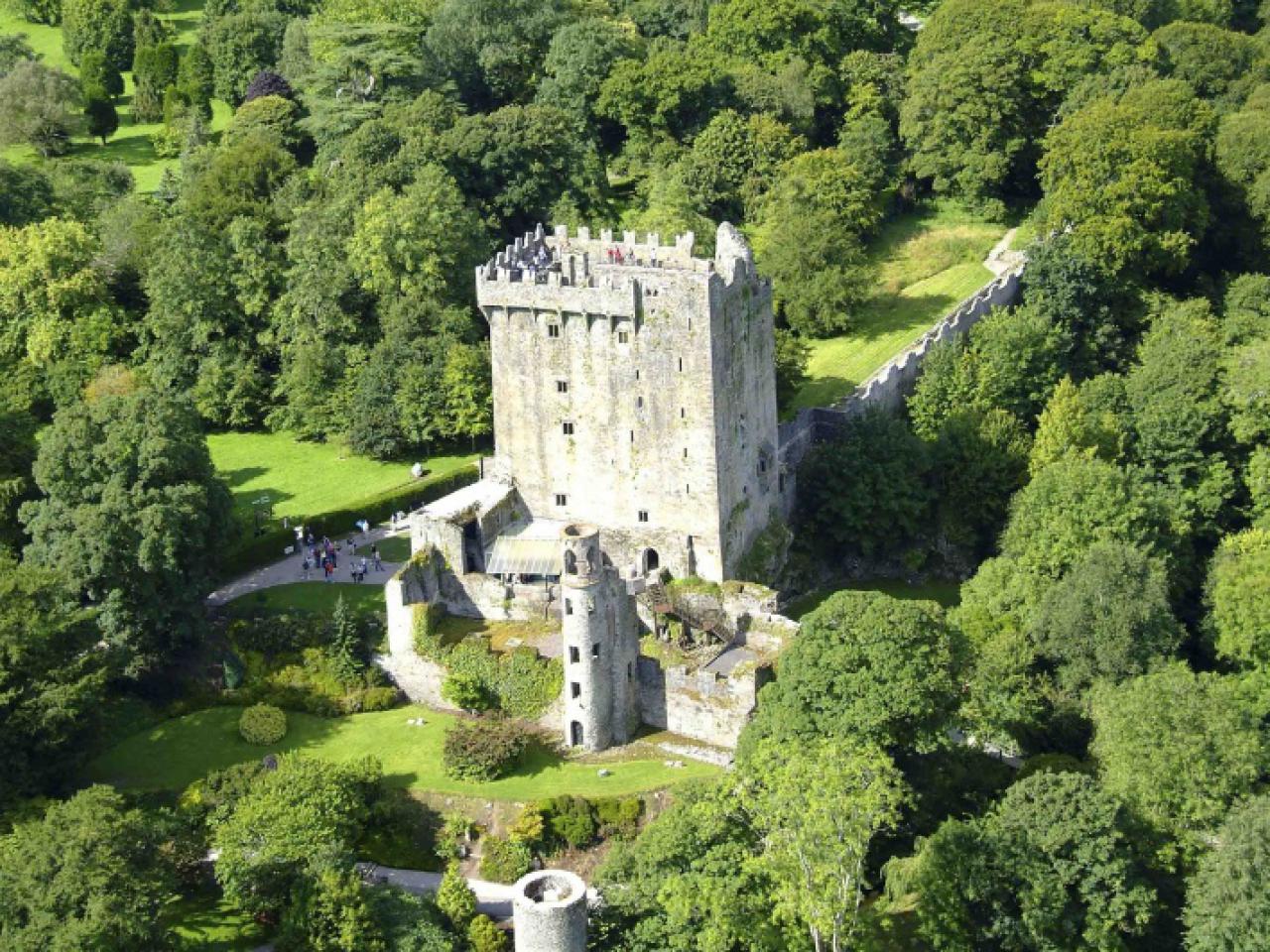 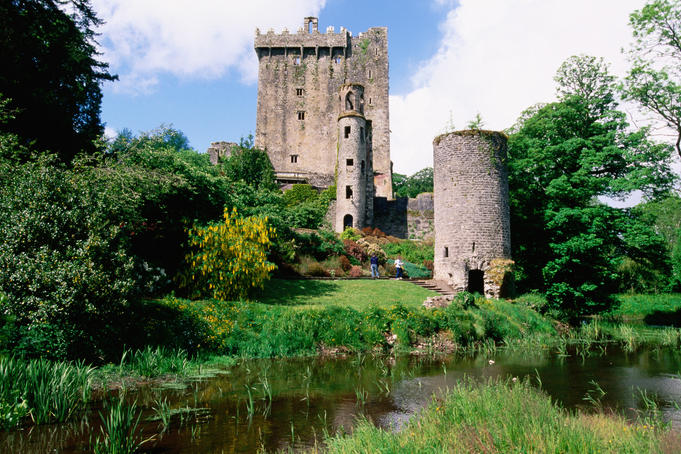 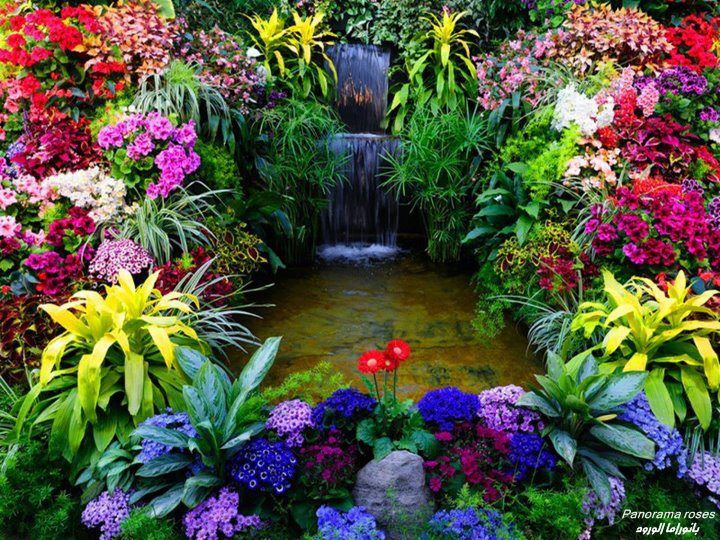 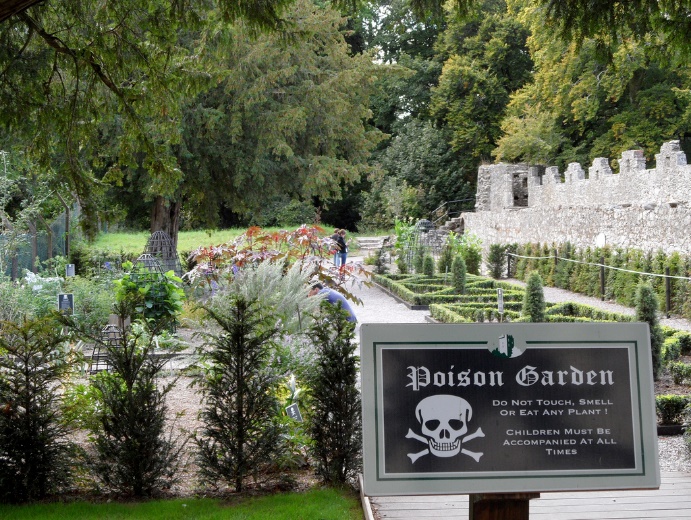 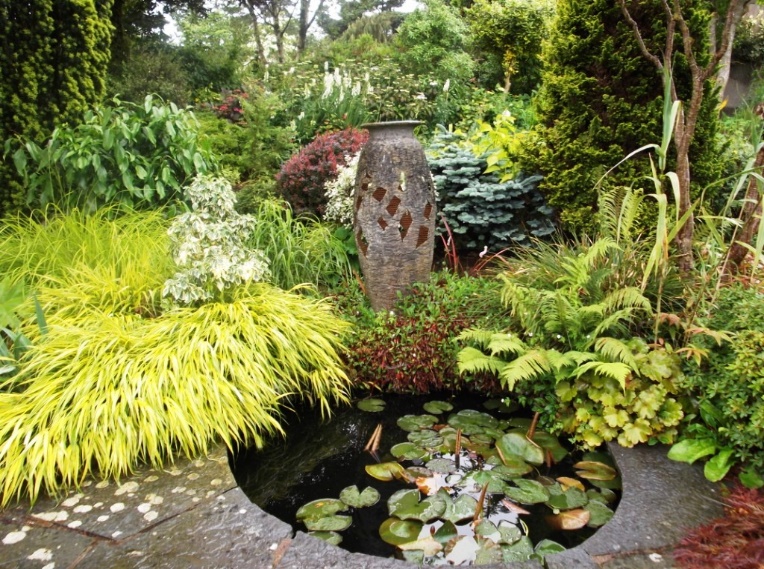 Unesco world heritage sites
Only two sites
Both of cultural character
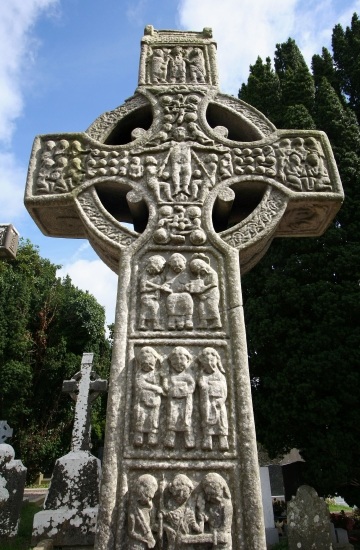 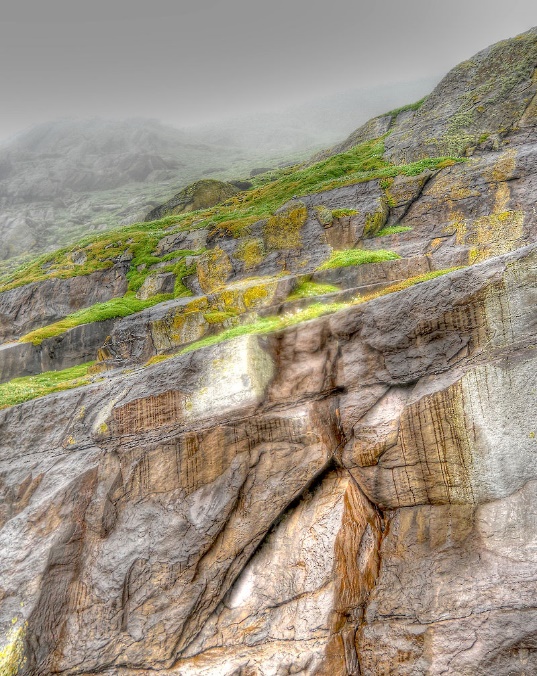 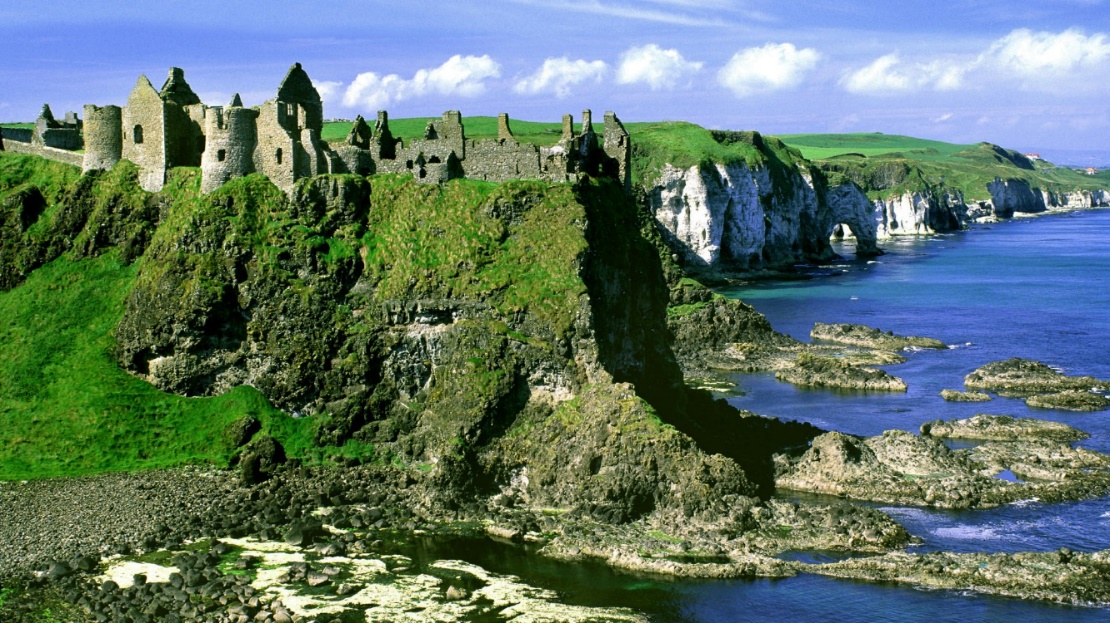 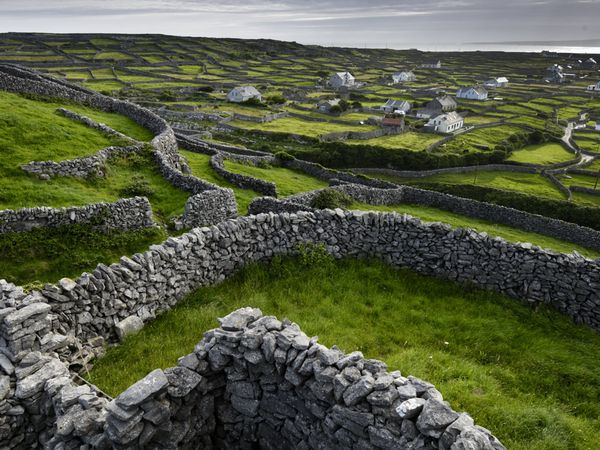 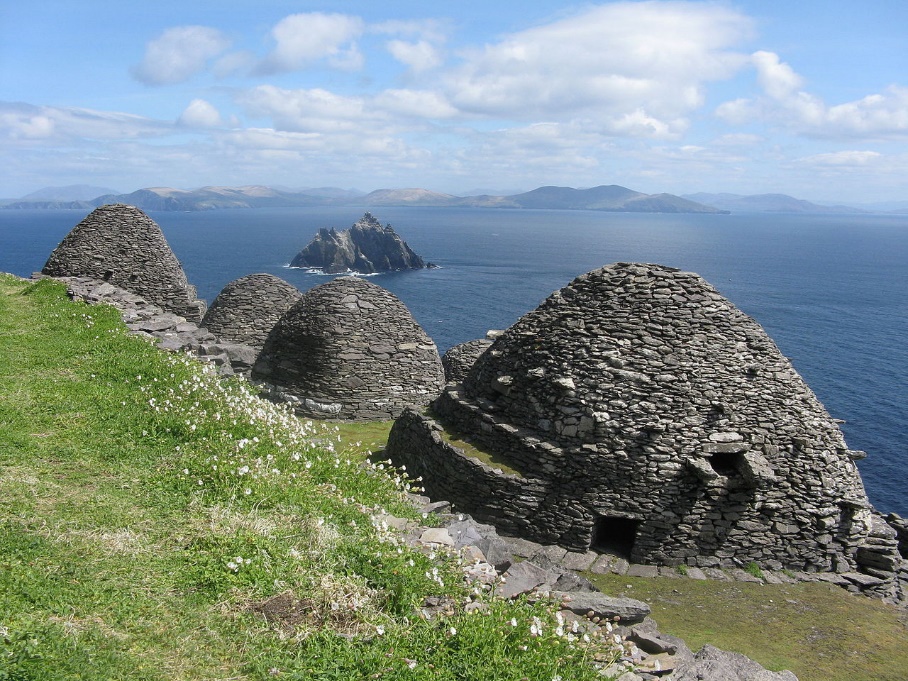 Brú na Bóinne (Palace of the Boyne)
Complexes of Megalithic sites (Neolithic period, 35 century BC)
Burial mounds, chamber tombs, standing stones, henges & other prehistoric enclosures
App 90 recorded monuments & unknown quantity of yet unrecorded sites
Significant collections of megalithic art; social, economic, religious & funerary functions
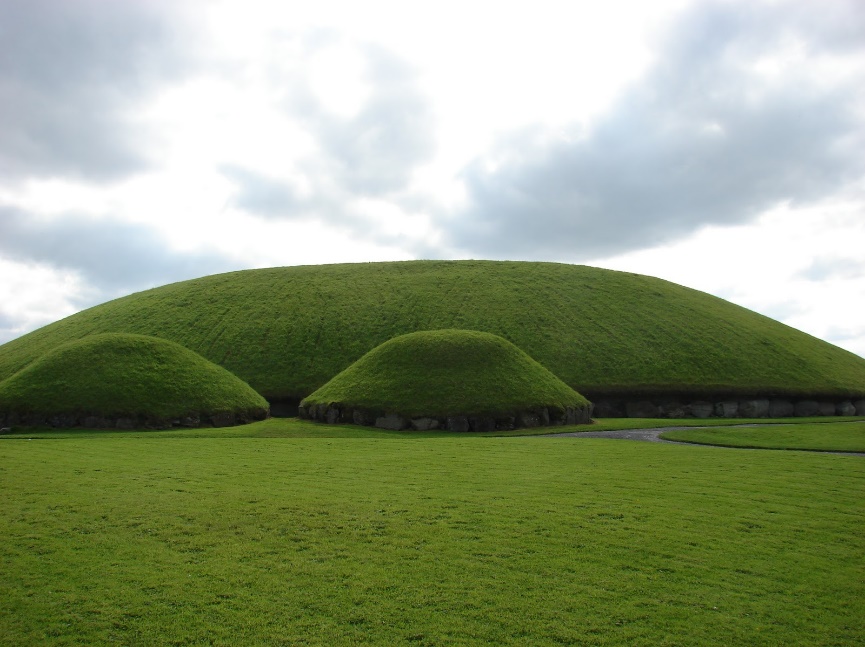 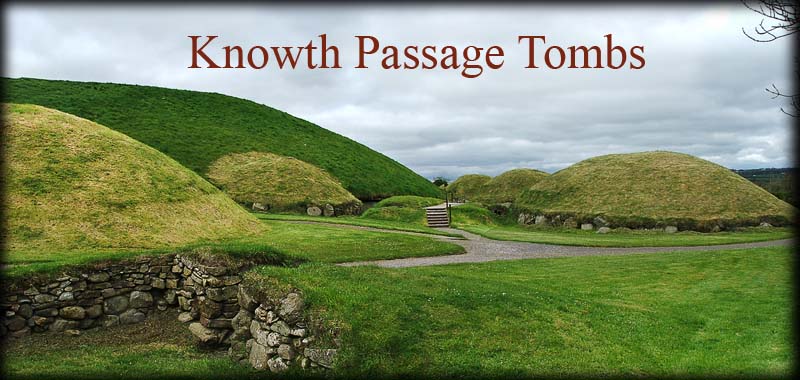 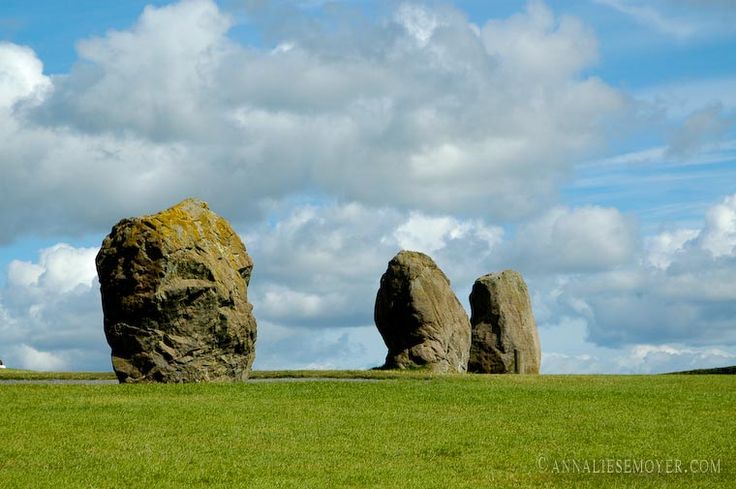 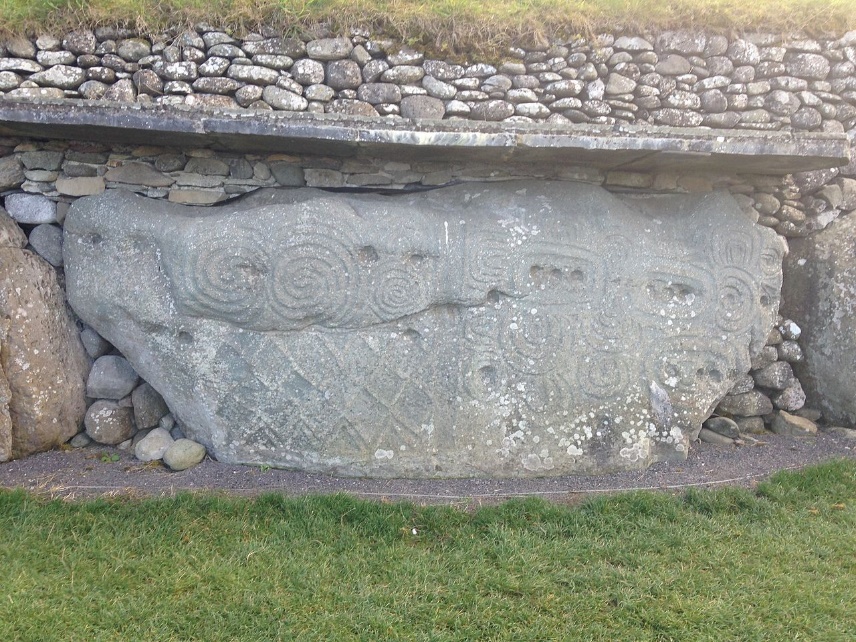 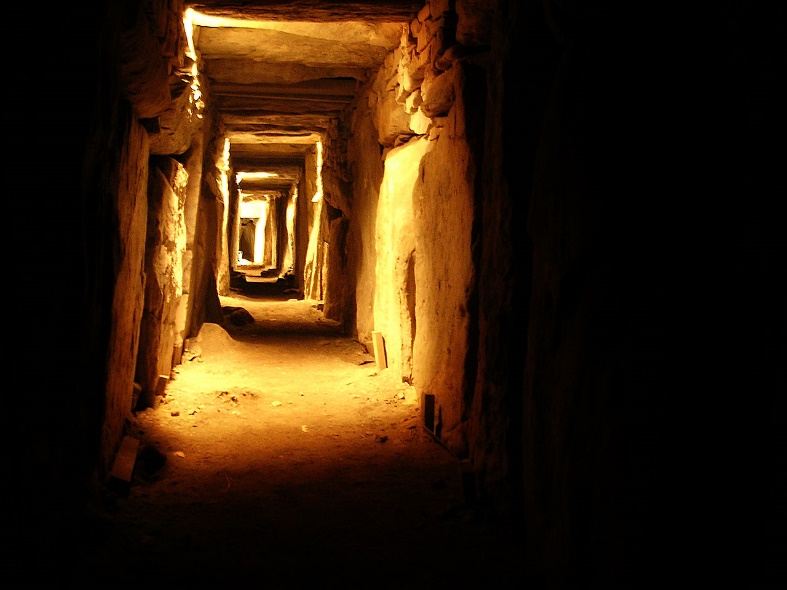 Sceilig Mhichíl (Skellig Michael or Great Skellig)
Larger of two Skellig Islands, pyramidal rock (12 km west off the south-west coast)
Monastery on steep sides of rocky island (7 century)
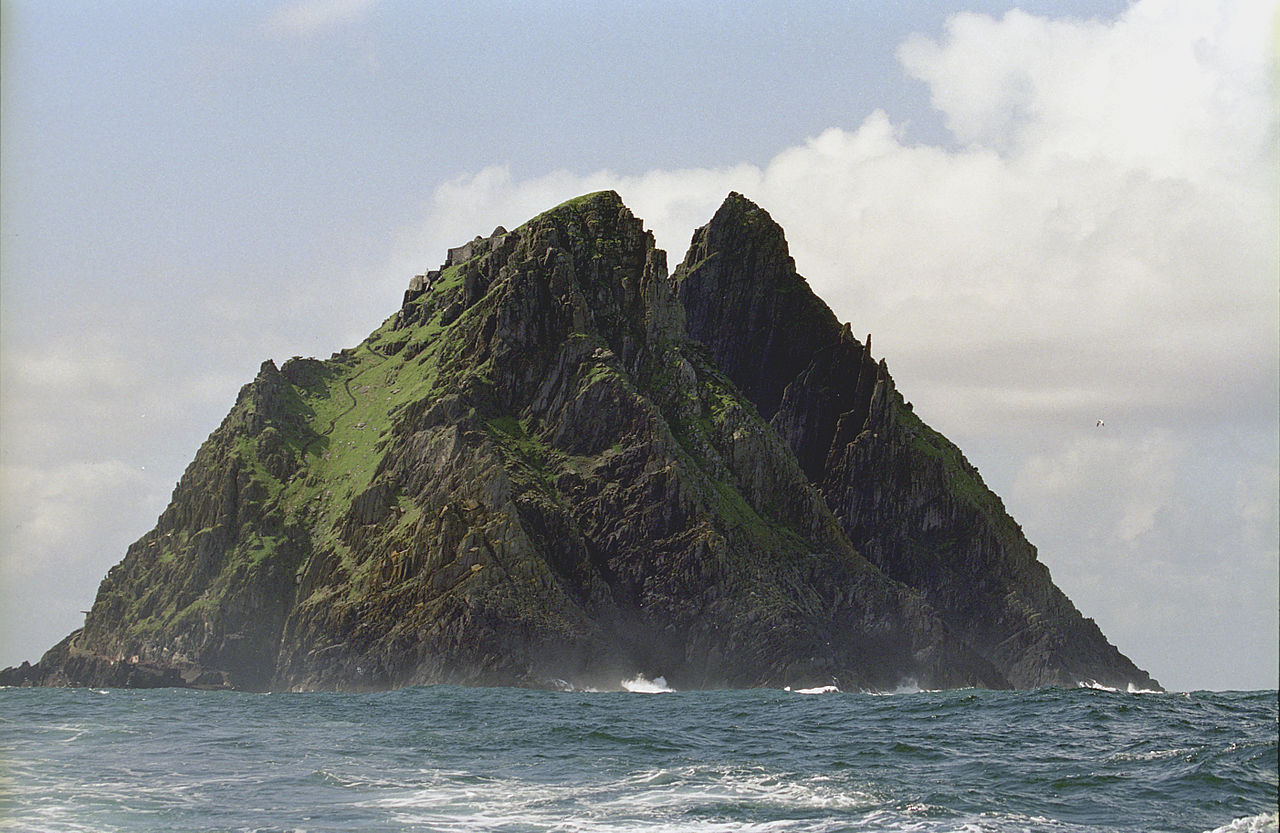 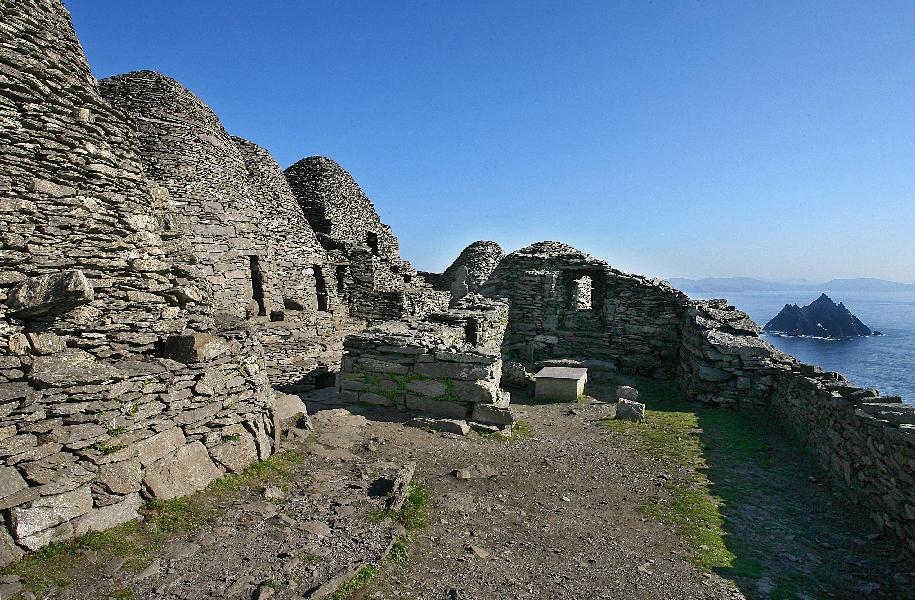 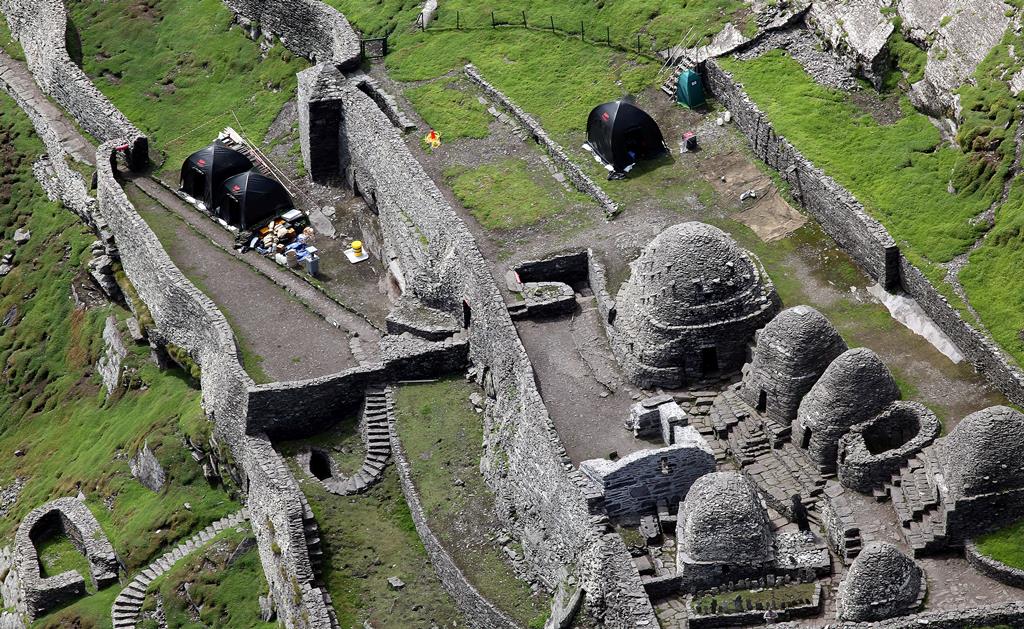 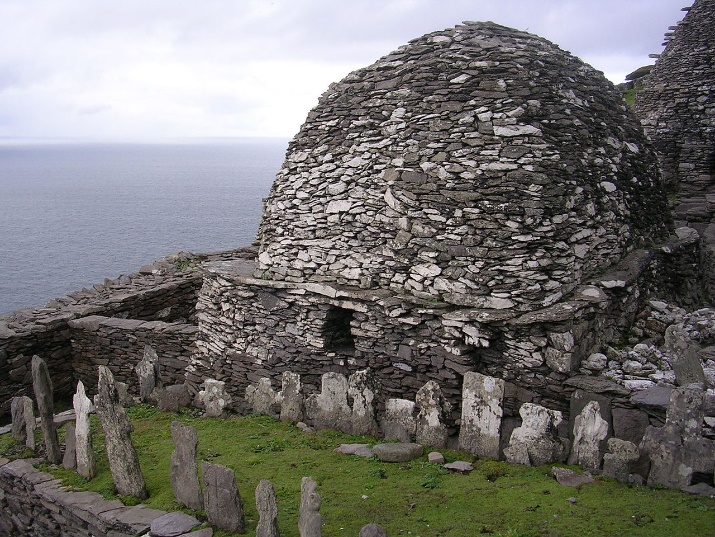 Thank you for attention